Figures in Chapter 2: 
A very brief introduction of what is known about vision experimentally

From:  “Understanding Vision: theory, models, and data”, by Li Zhaoping, published by Oxford University Press, 2014
Figure from "Understanding Vision: theory, models, and data", by Li Zhaoping, Oxford University Press, 2014
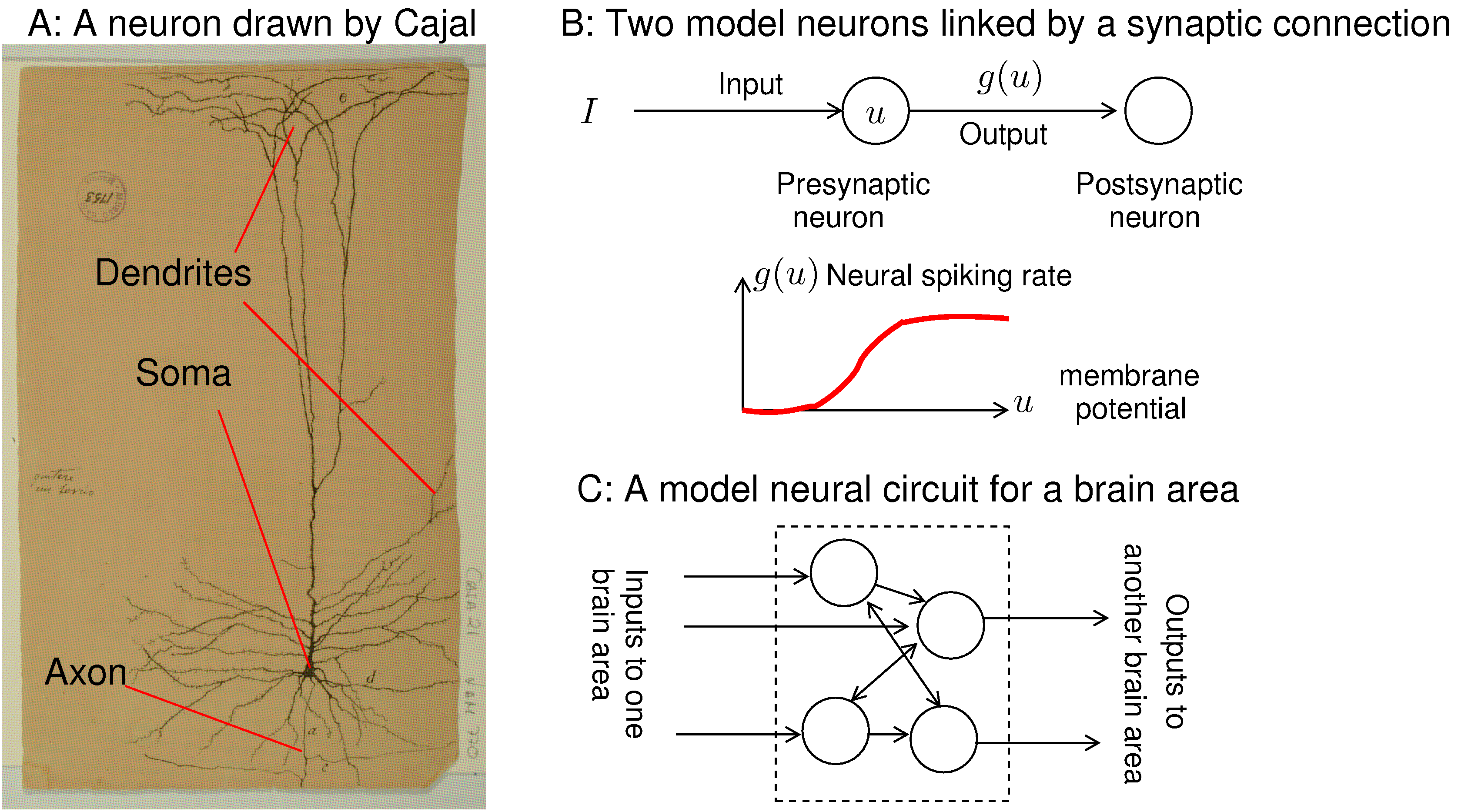 Figure from "Understanding Vision: theory, models, and data", by Li Zhaoping, Oxford University Press, 2014
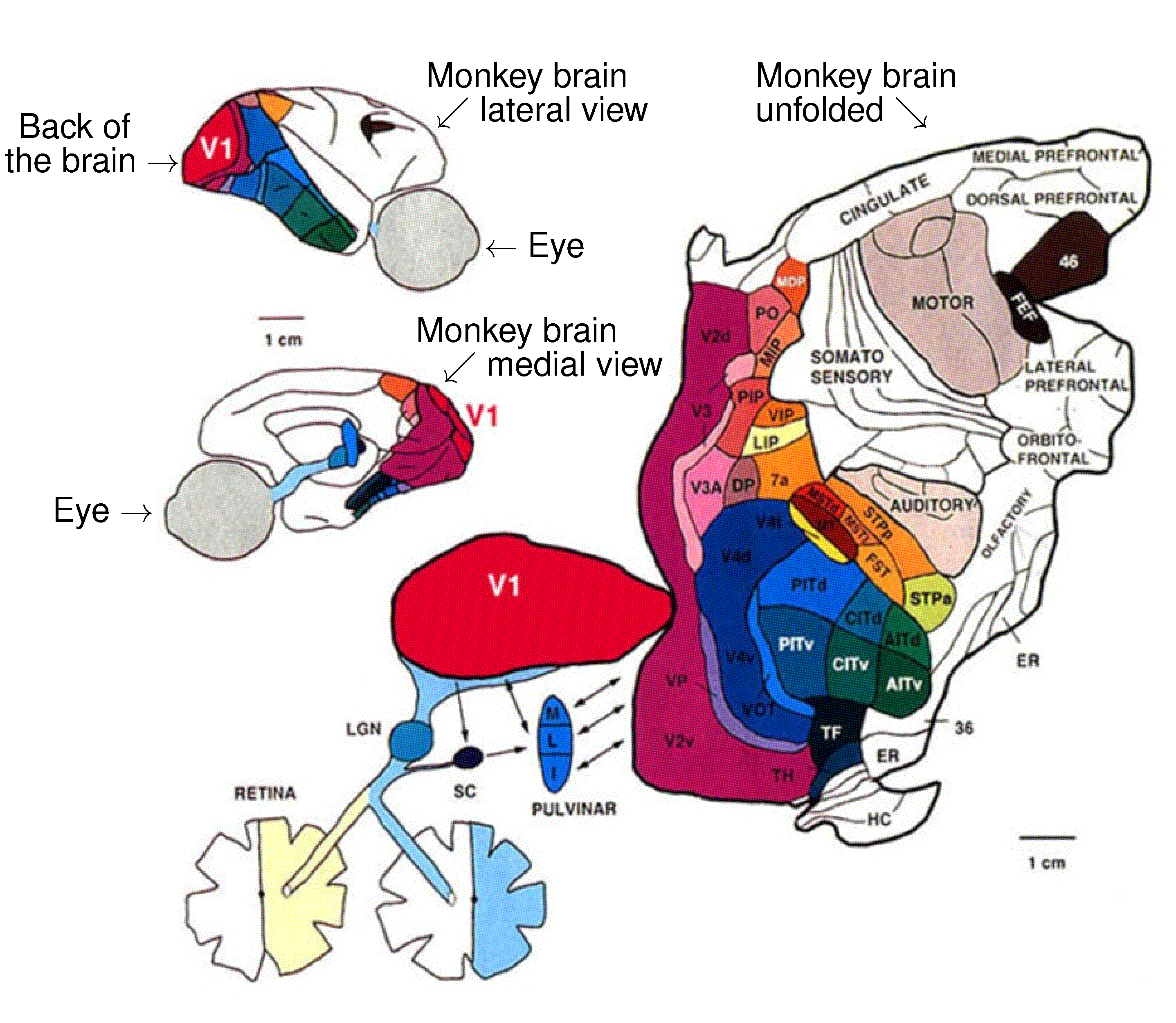 Figure from "Understanding Vision: theory, models, and data", by Li Zhaoping, Oxford University Press, 2014
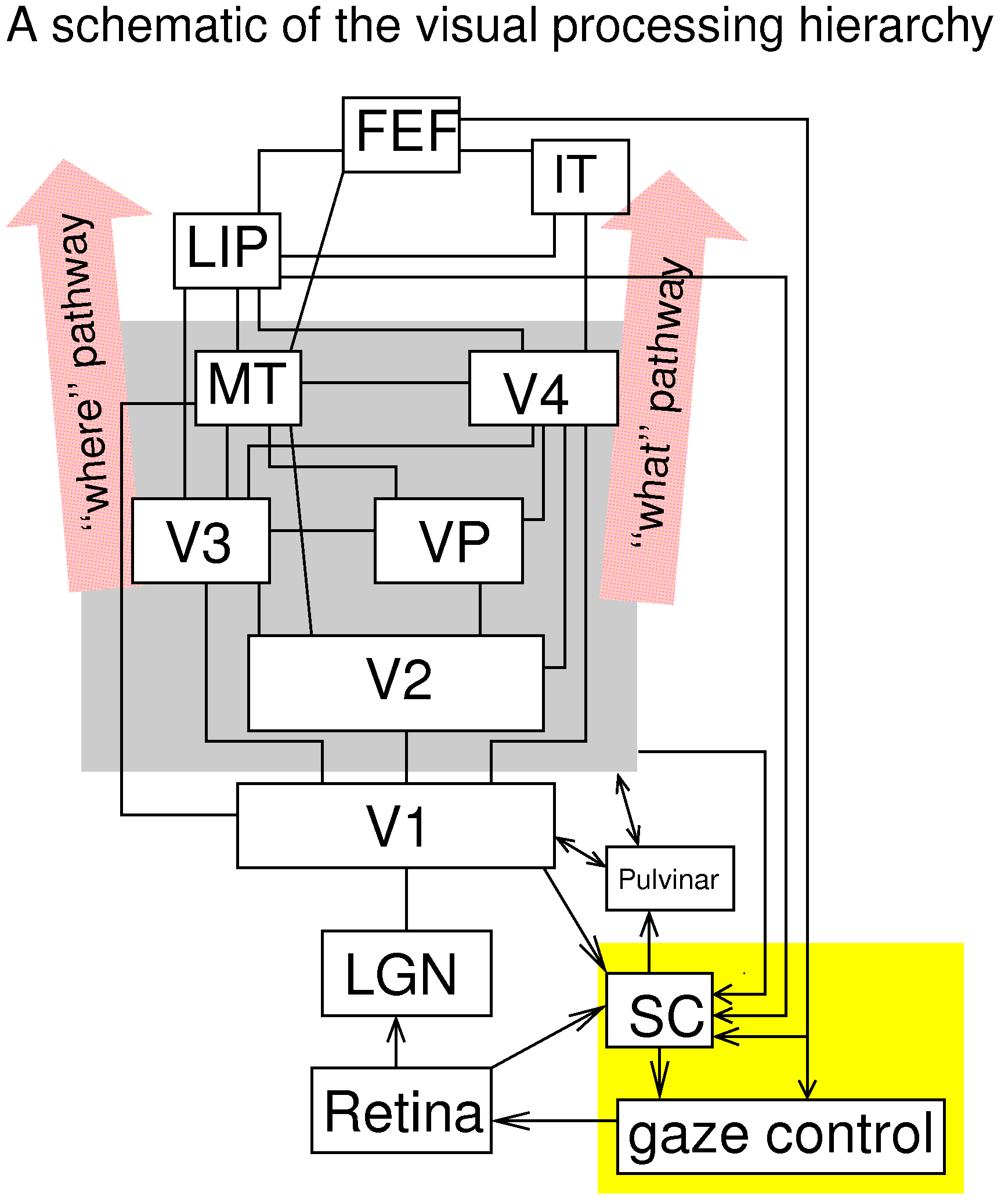 Figure from "Understanding Vision: theory, models, and data", by Li Zhaoping, Oxford University Press, 2014
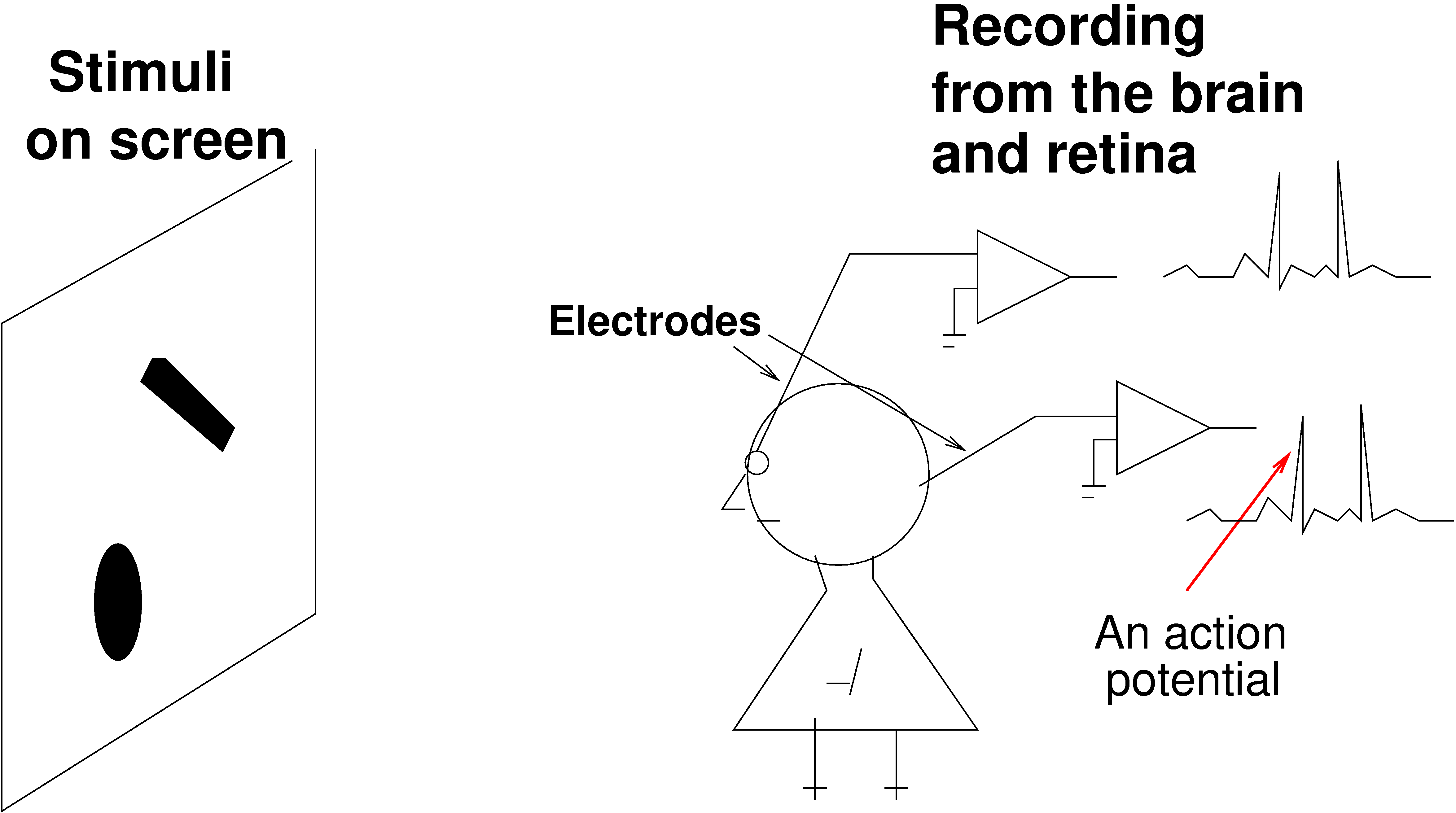 Figure from "Understanding Vision: theory, models, and data", by Li Zhaoping, Oxford University Press, 2014
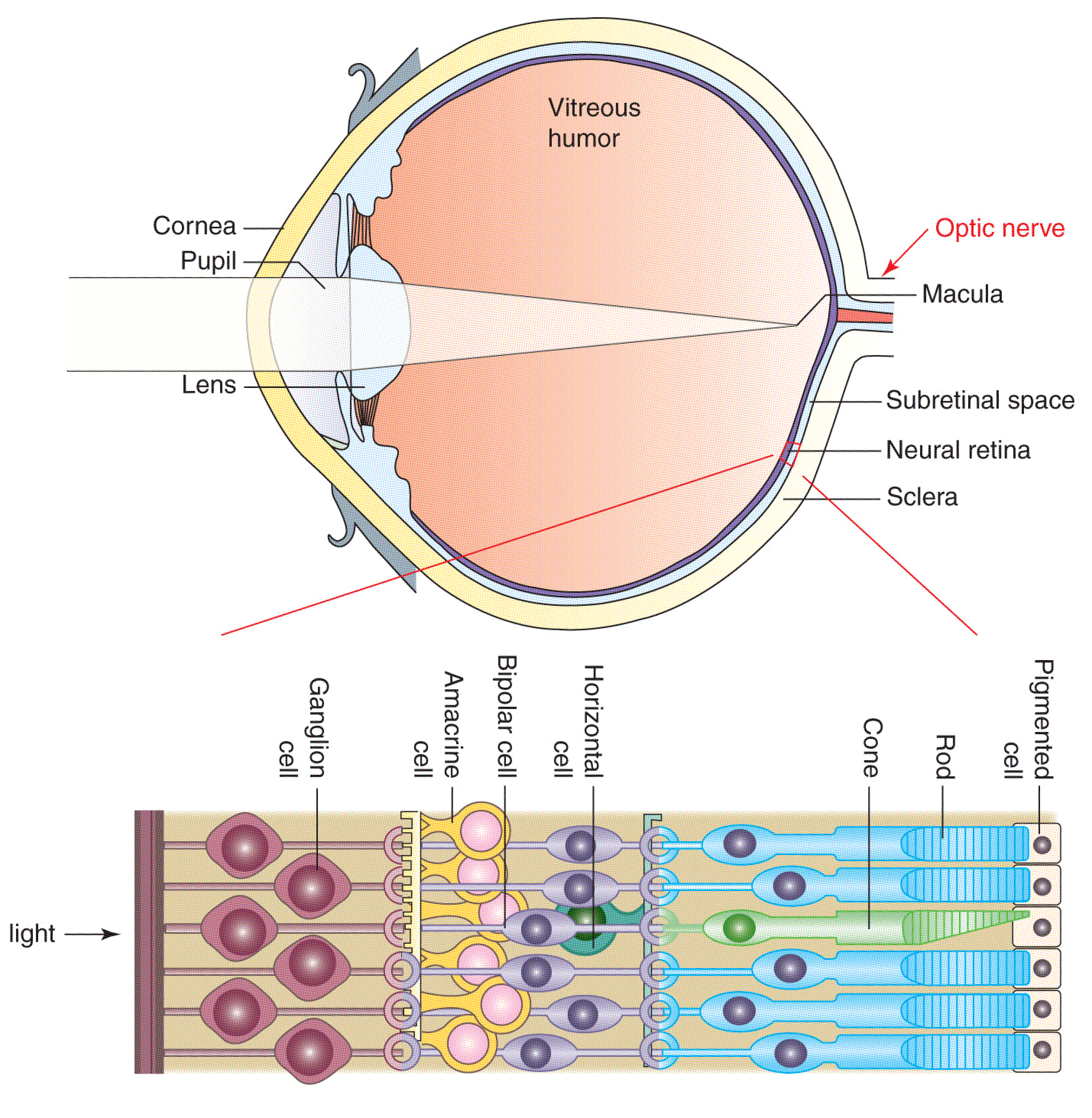 Figure from "Understanding Vision: theory, models, and data", by Li Zhaoping, Oxford University Press, 2014
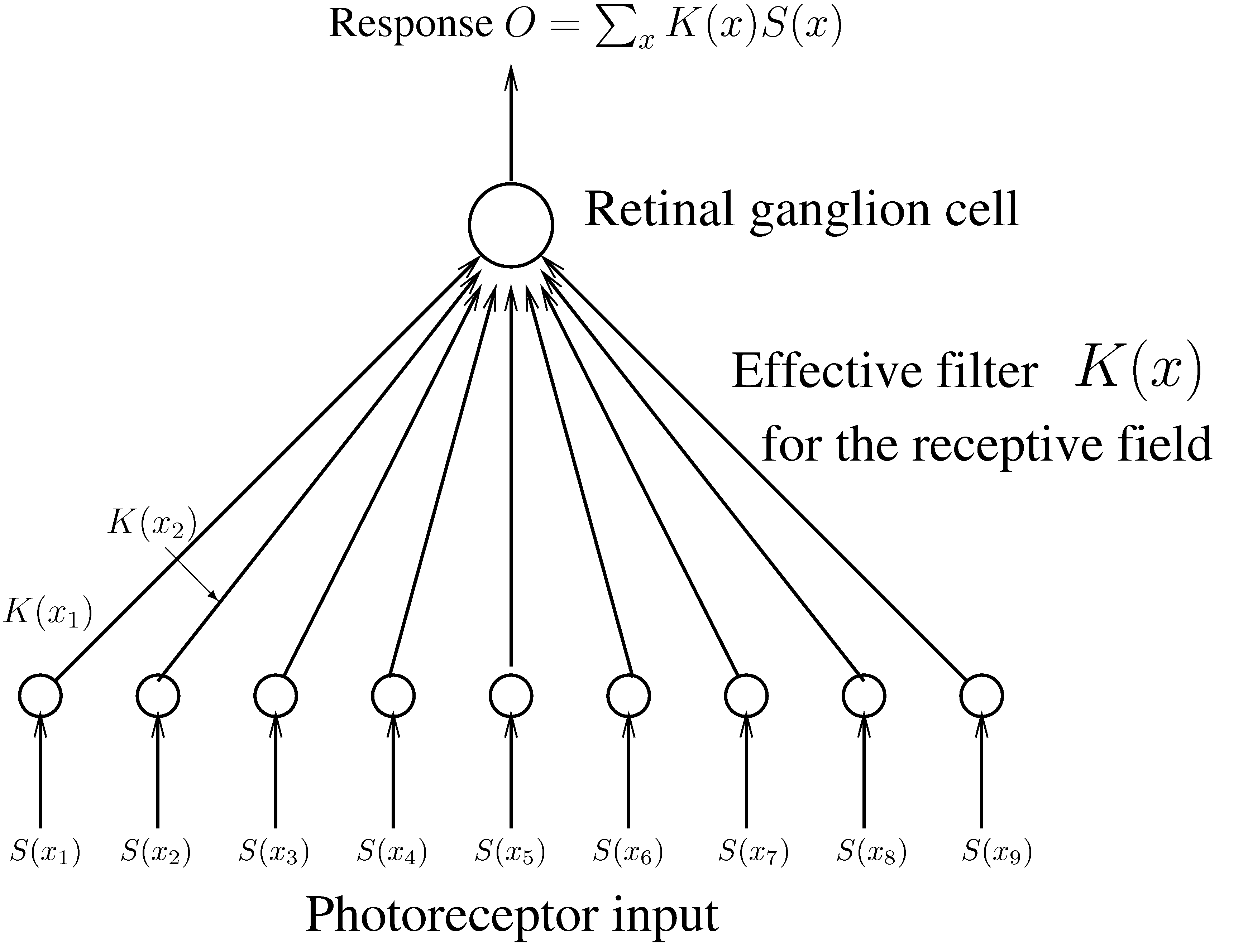 Figure from "Understanding Vision: theory, models, and data", by Li Zhaoping, Oxford University Press, 2014
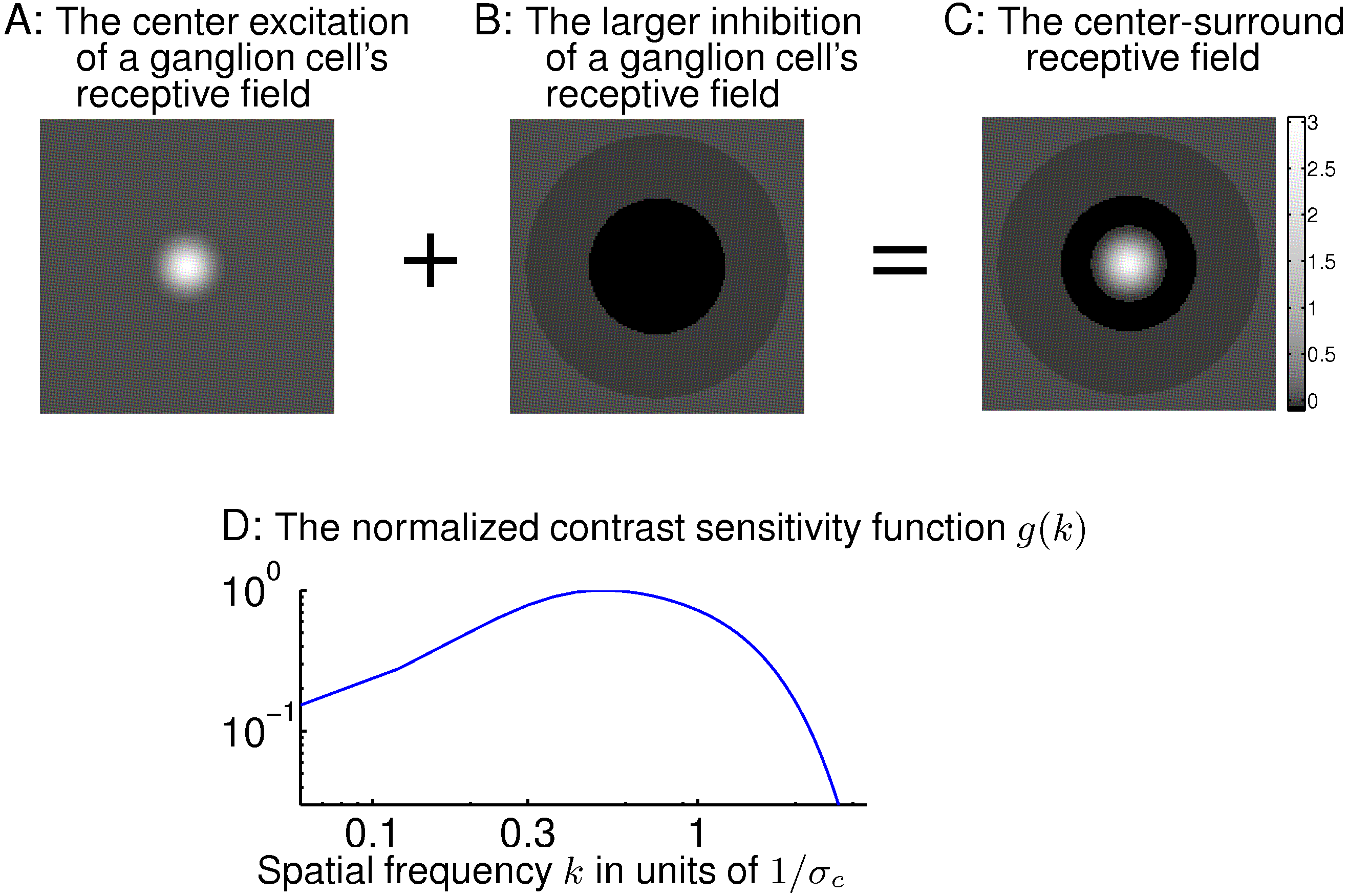 Figure from "Understanding Vision: theory, models, and data", by Li Zhaoping, Oxford University Press, 2014
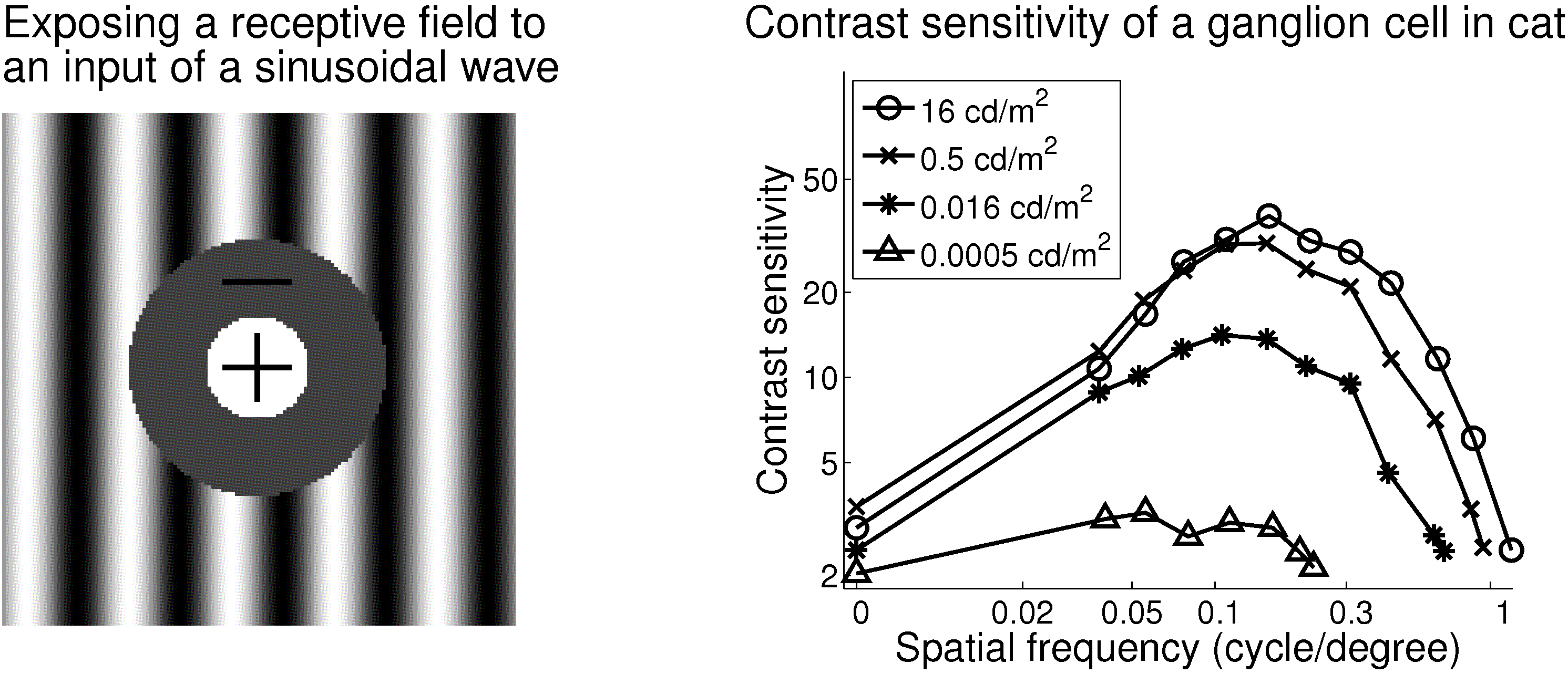 Figure from "Understanding Vision: theory, models, and data", by Li Zhaoping, Oxford University Press, 2014
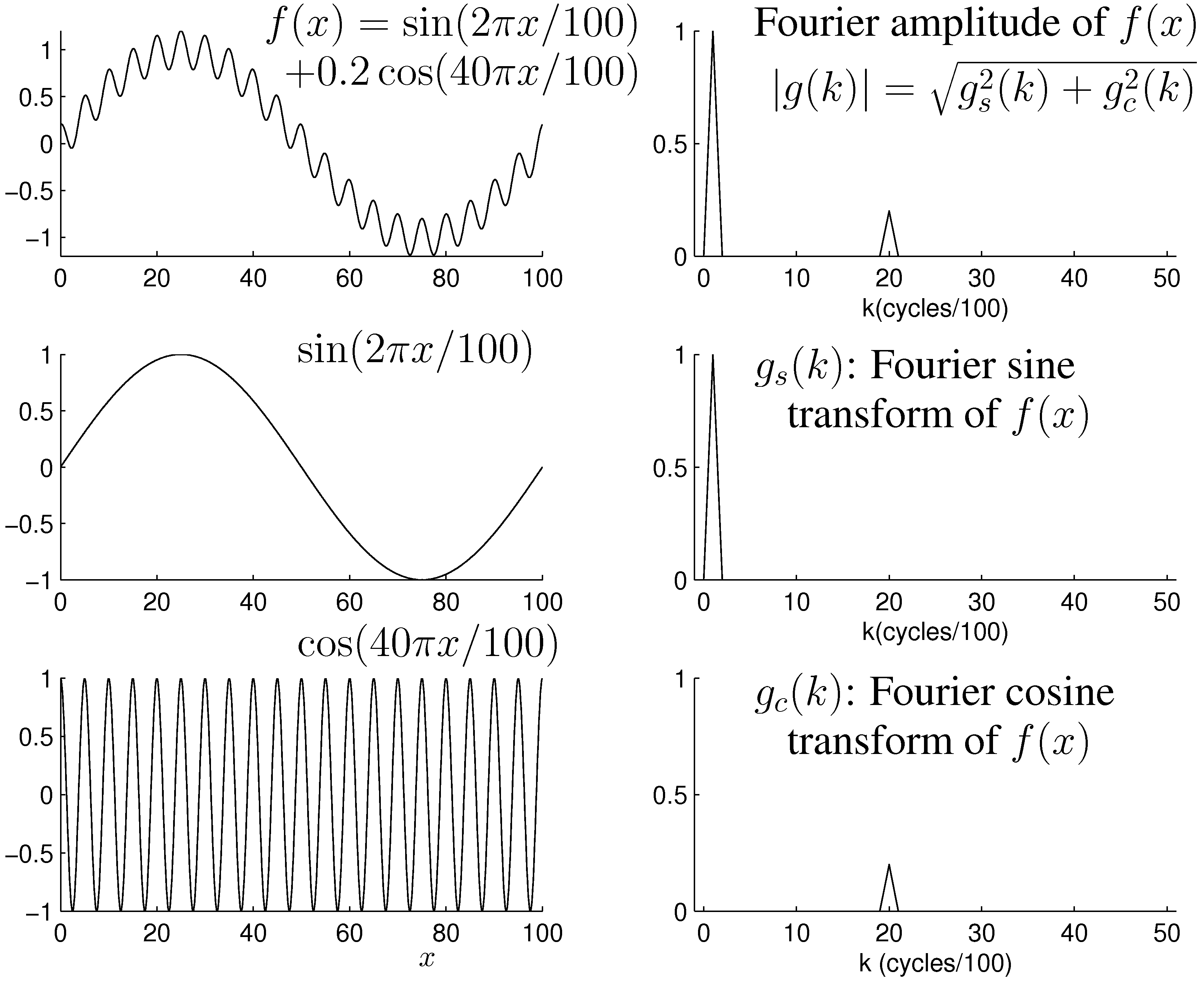 Figure from "Understanding Vision: theory, models, and data", by Li Zhaoping, Oxford University Press, 2014
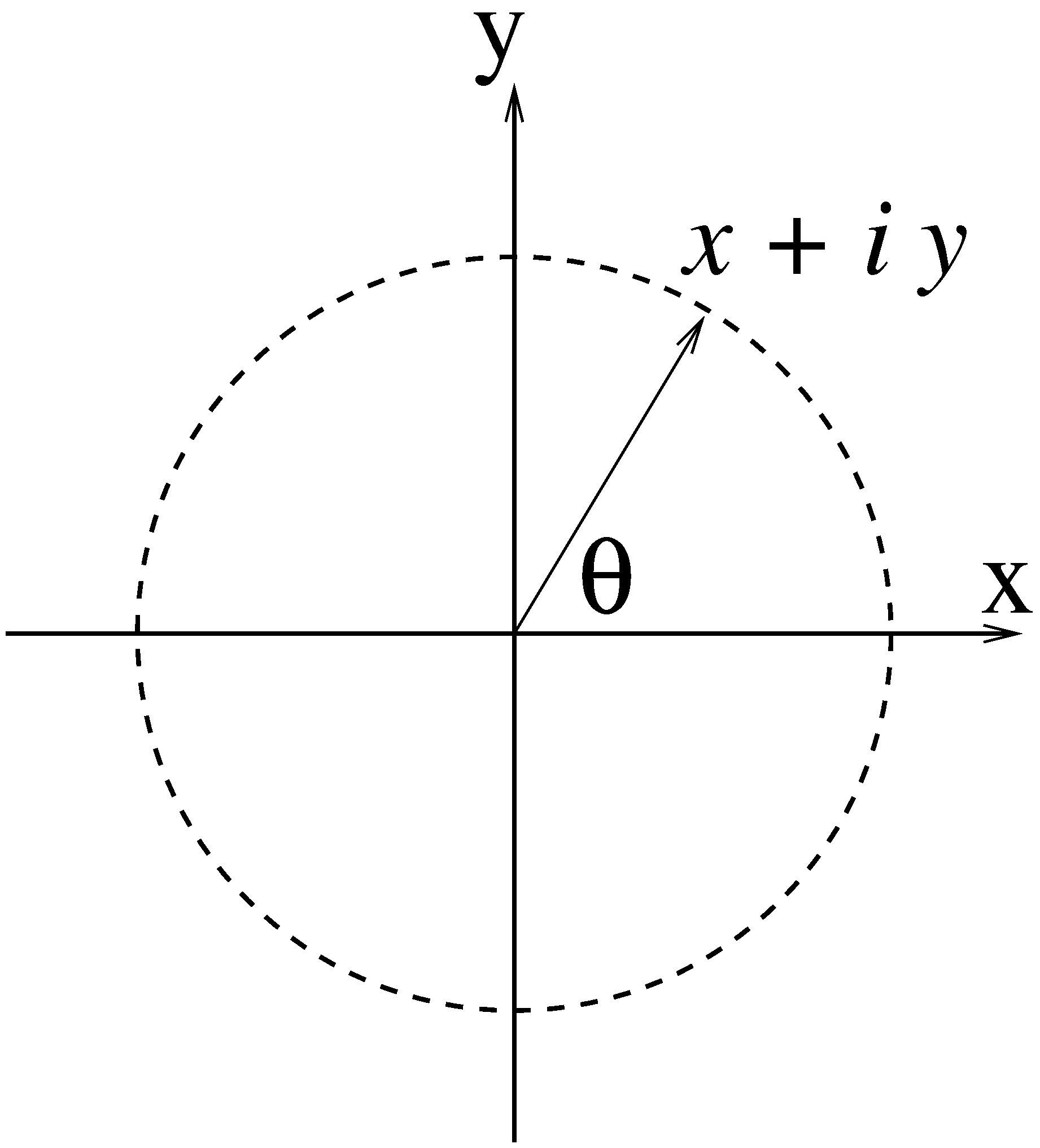 Figure from "Understanding Vision: theory, models, and data", by Li Zhaoping, Oxford University Press, 2014
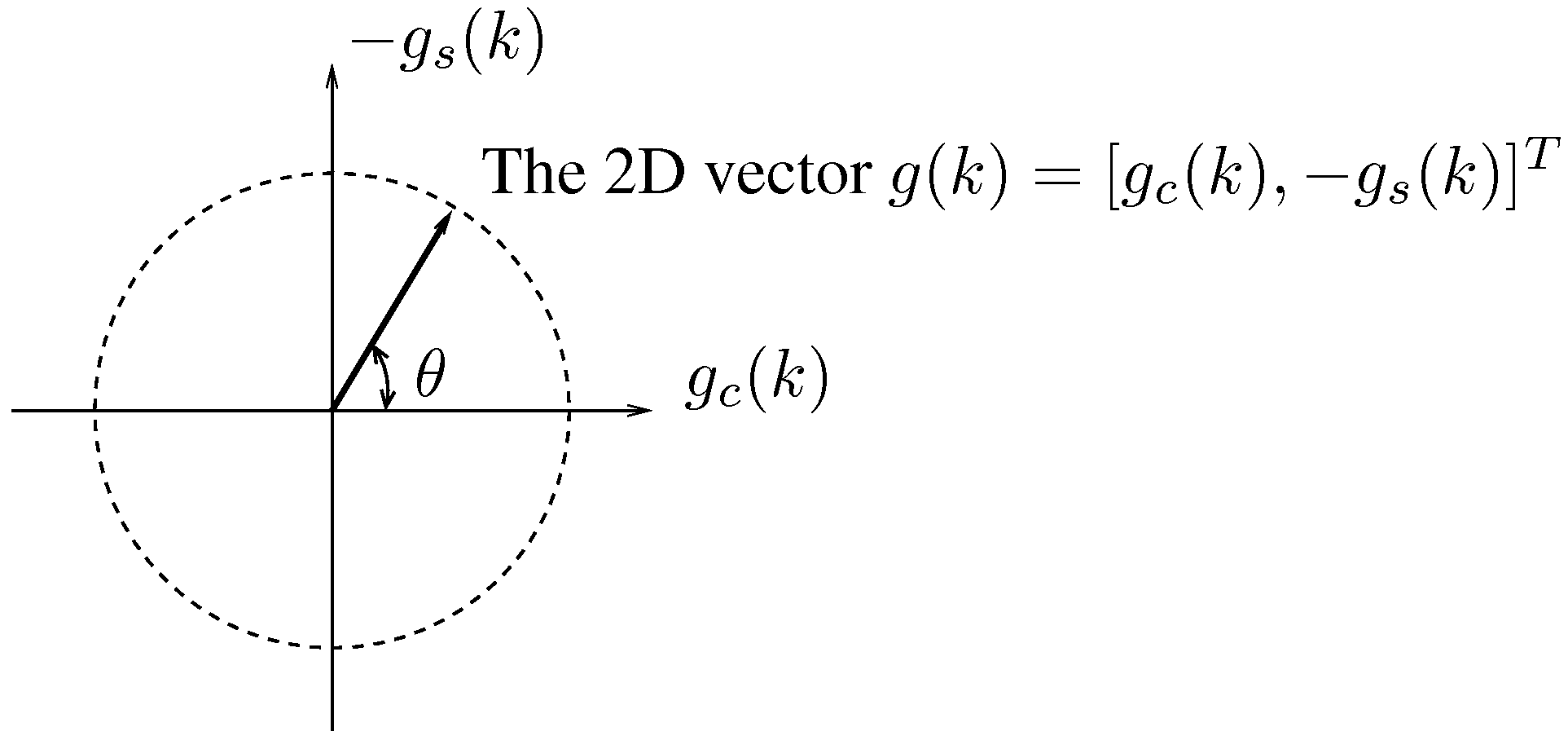 Figure from "Understanding Vision: theory, models, and data", by Li Zhaoping, Oxford University Press, 2014
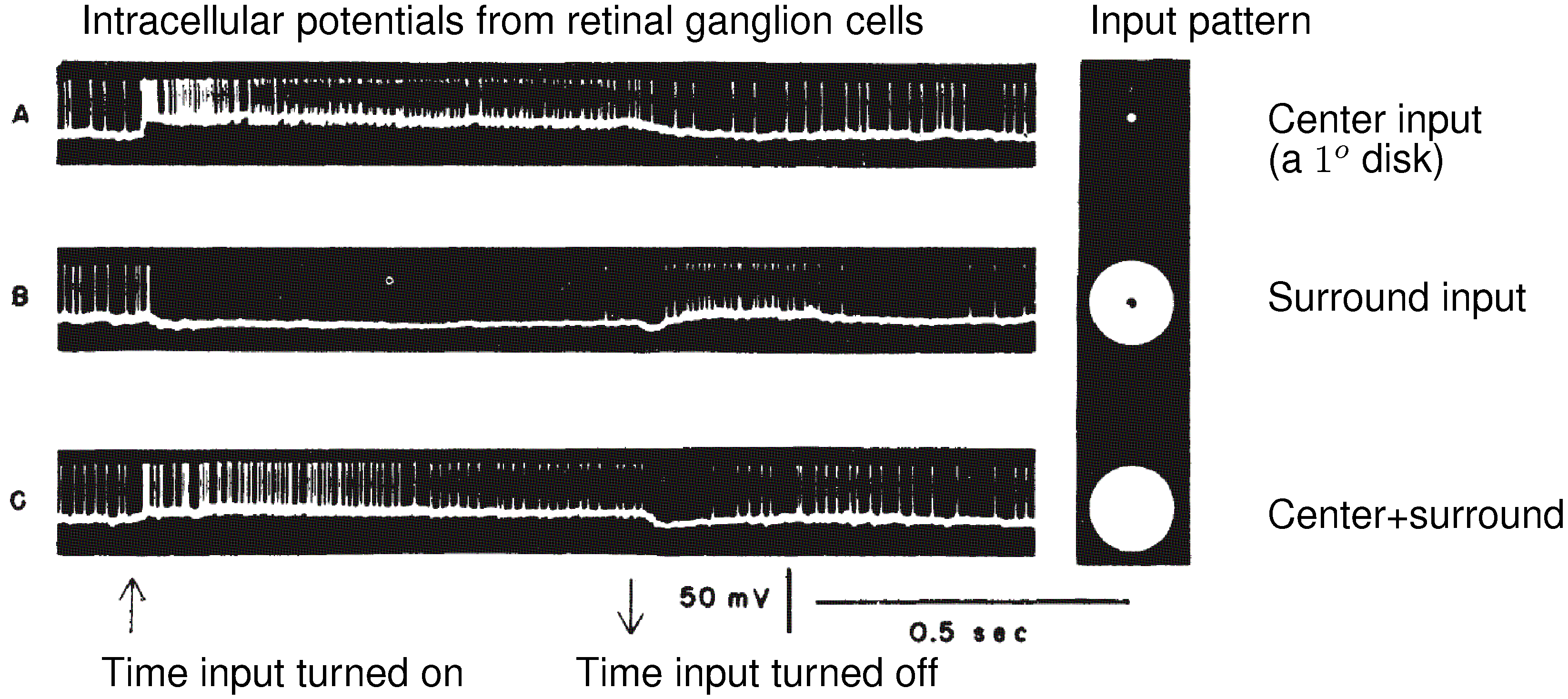 Figure from "Understanding Vision: theory, models, and data", by Li Zhaoping, Oxford University Press, 2014
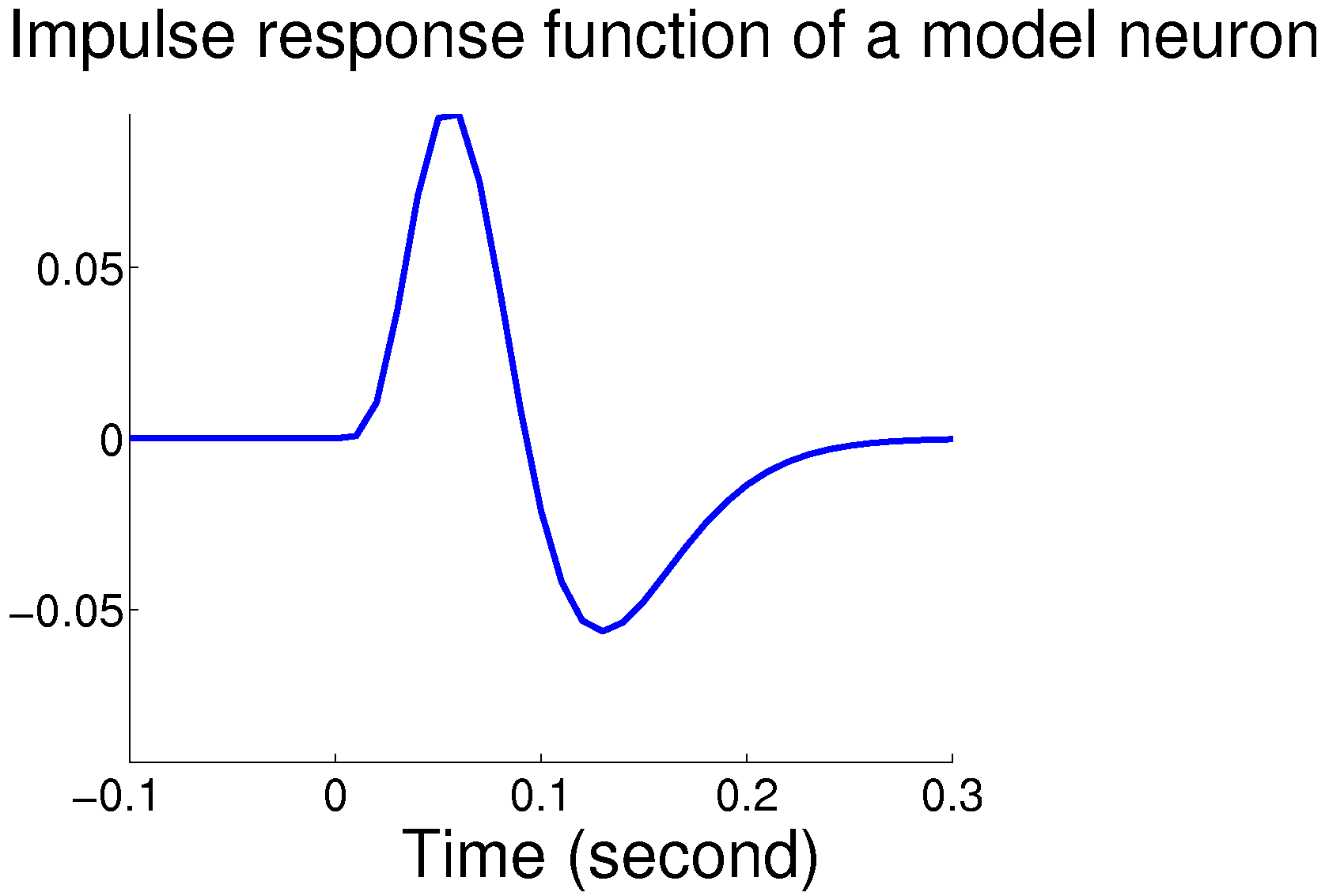 Figure from "Understanding Vision: theory, models, and data", by Li Zhaoping, Oxford University Press, 2014
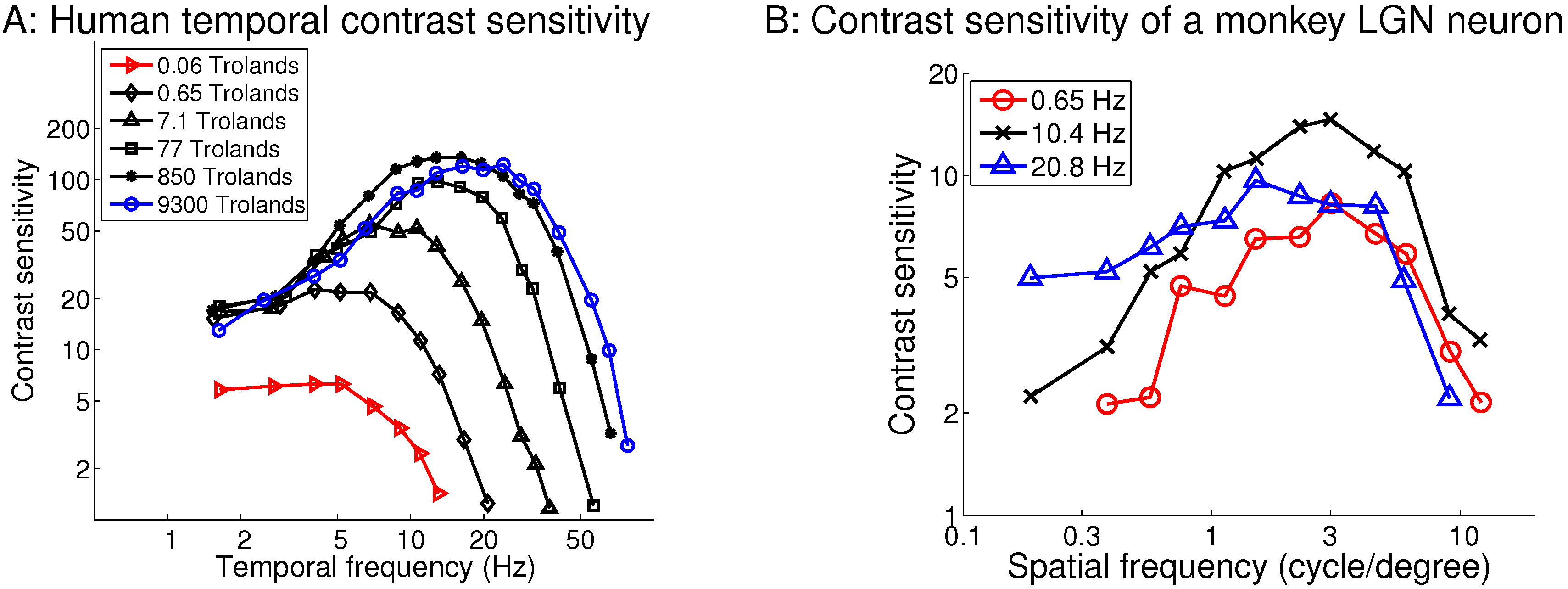 Figure from "Understanding Vision: theory, models, and data", by Li Zhaoping, Oxford University Press, 2014
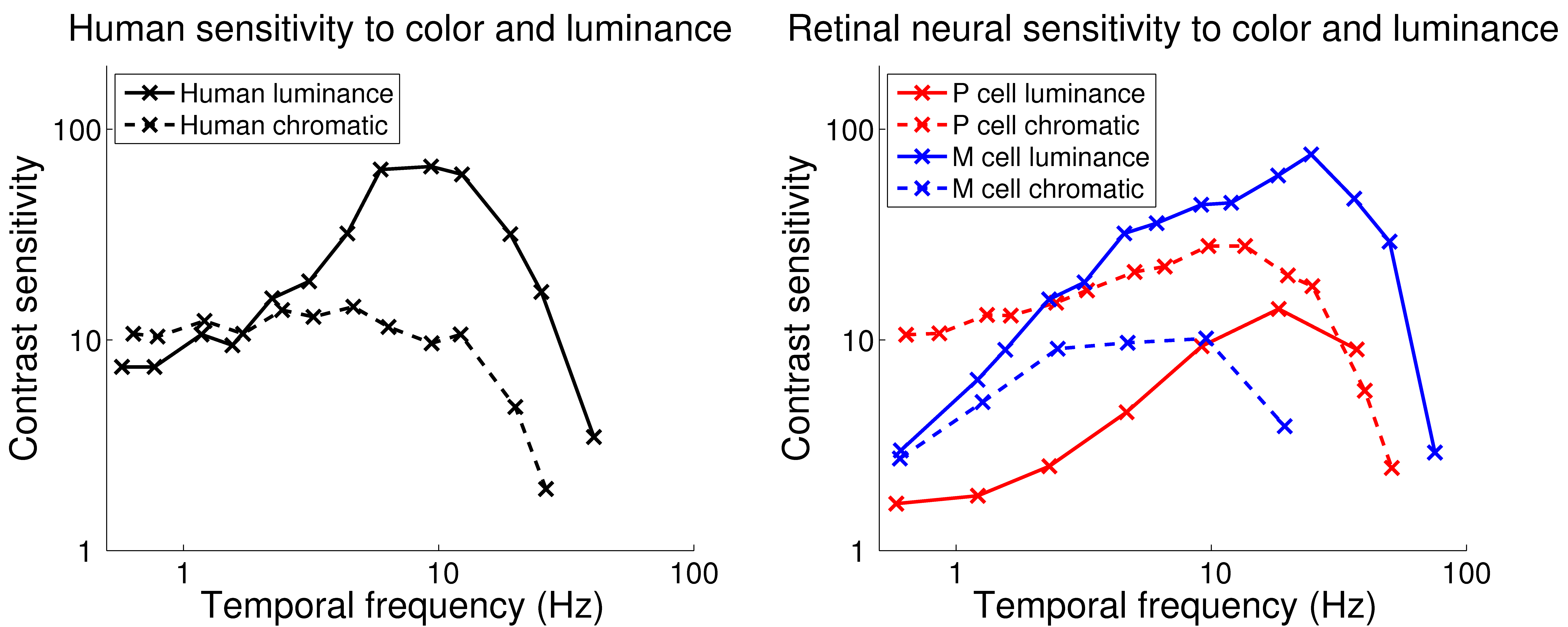 Figure from "Understanding Vision: theory, models, and data", by Li Zhaoping, Oxford University Press, 2014
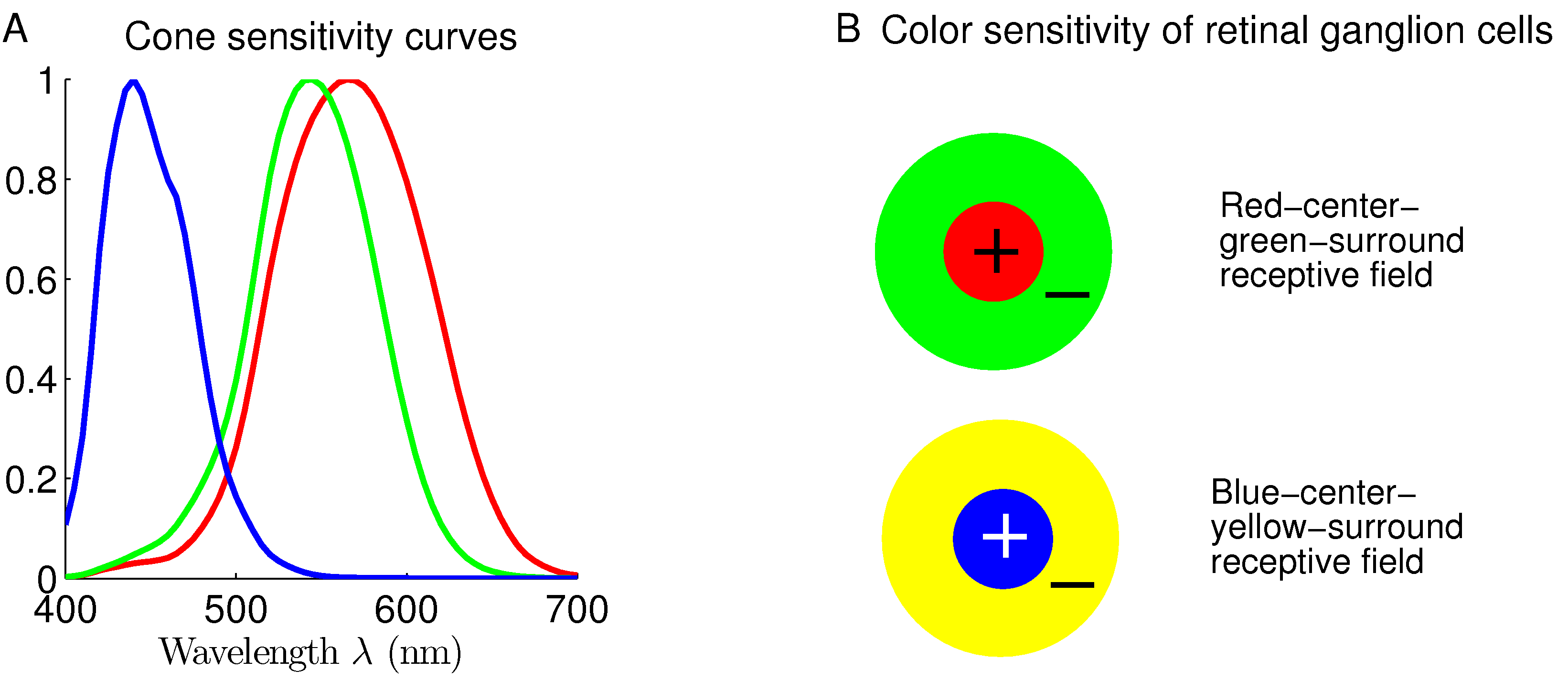 Figure from "Understanding Vision: theory, models, and data", by Li Zhaoping, Oxford University Press, 2014
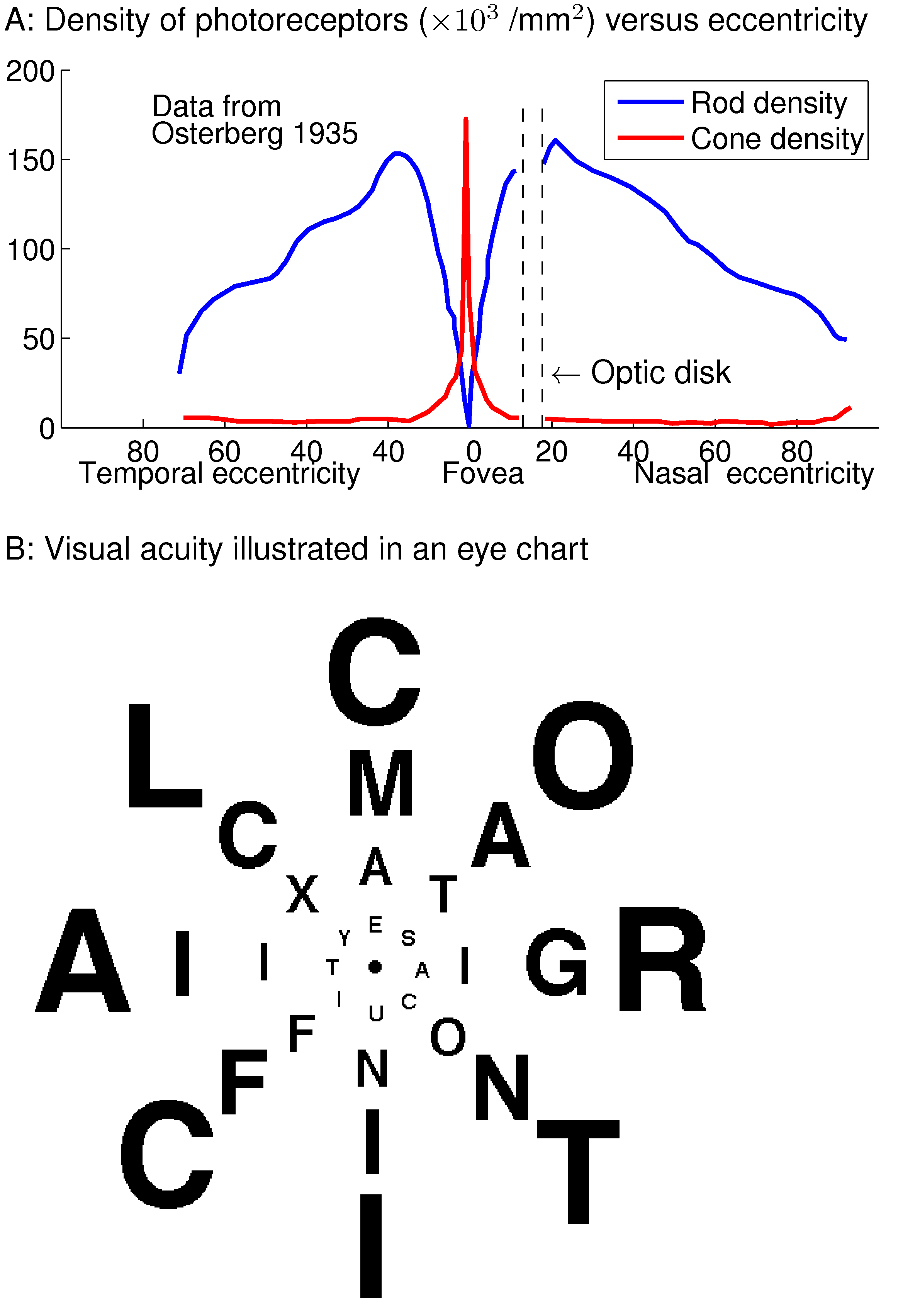 Figure from "Understanding Vision: theory, models, and data", by Li Zhaoping, Oxford University Press, 2014
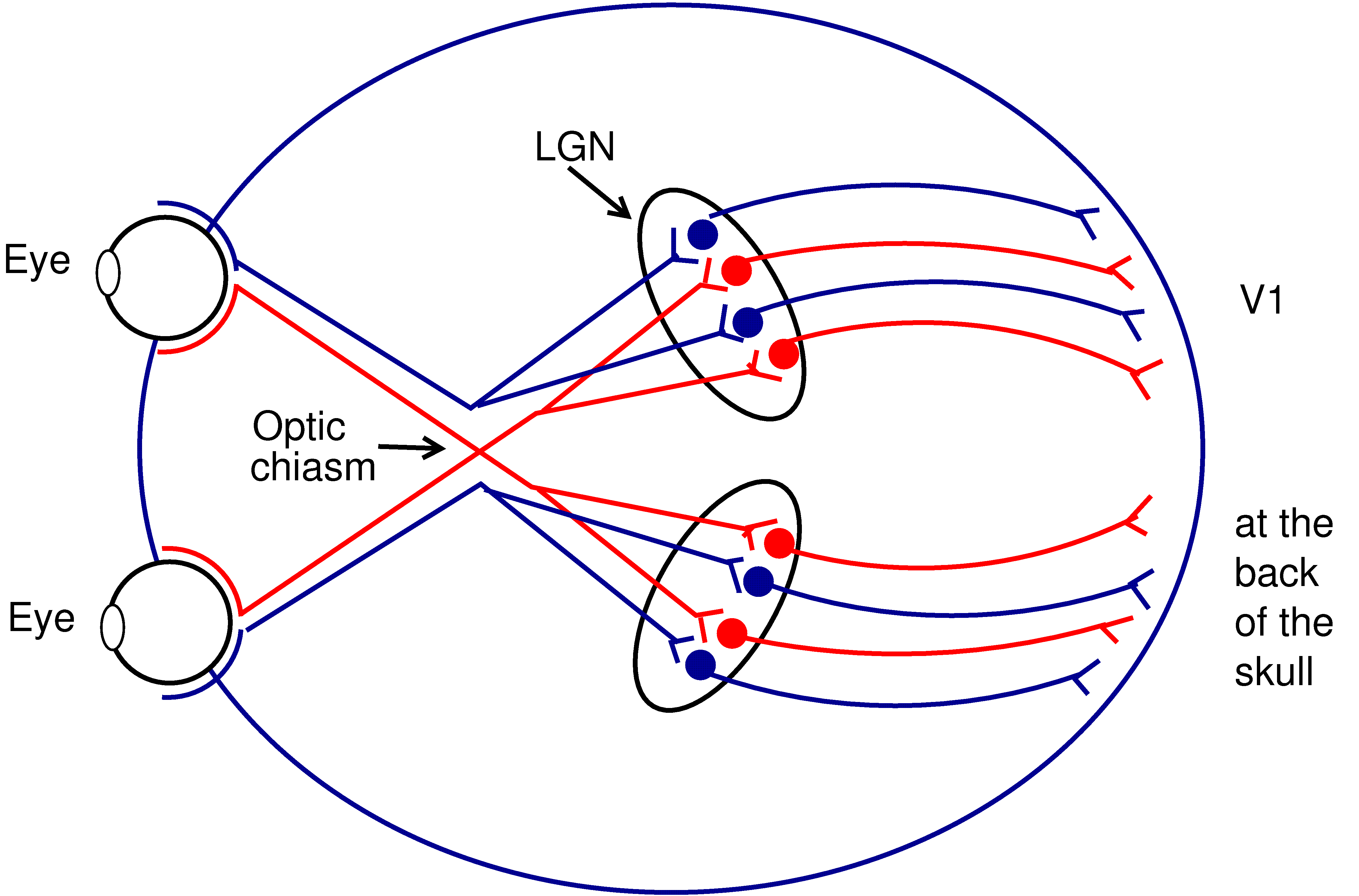 Figure from "Understanding Vision: theory, models, and data", by Li Zhaoping, Oxford University Press, 2014
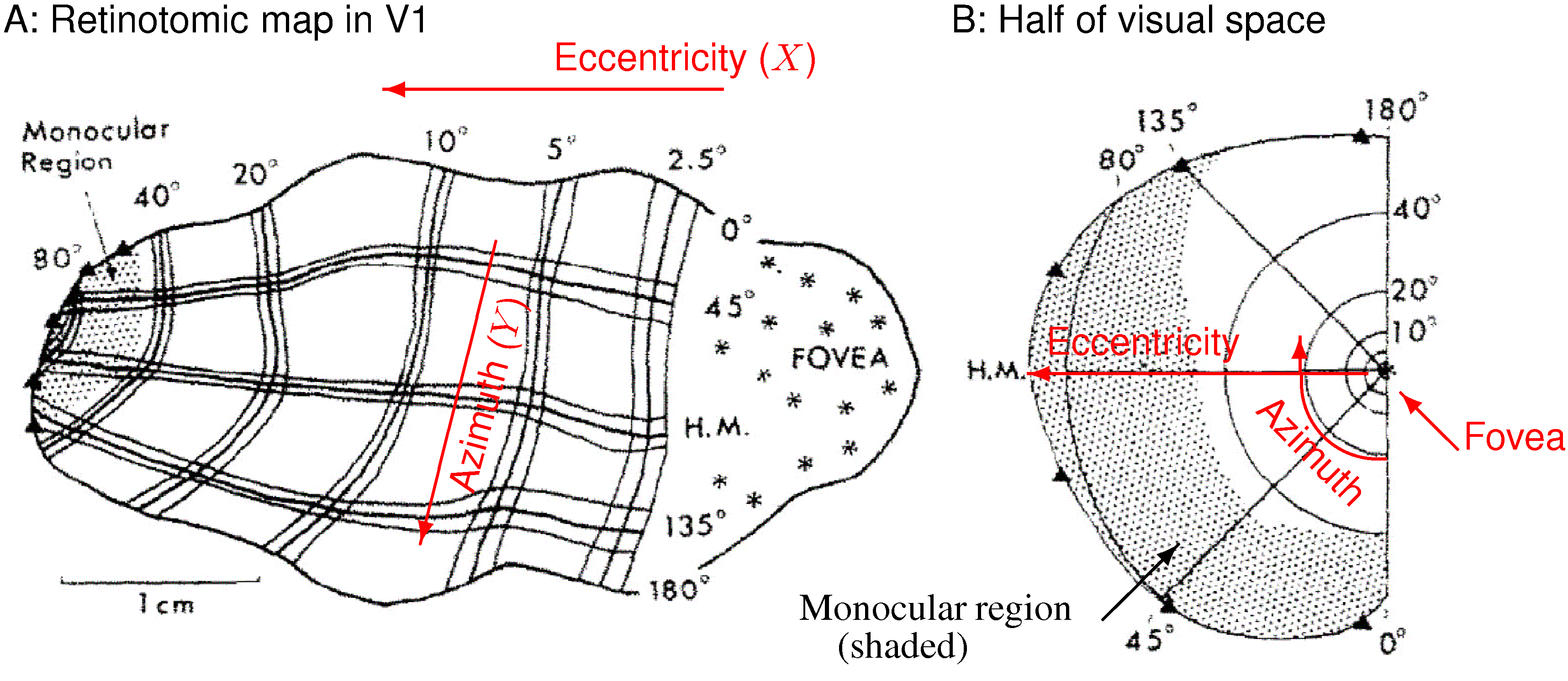 Figure from "Understanding Vision: theory, models, and data", by Li Zhaoping, Oxford University Press, 2014
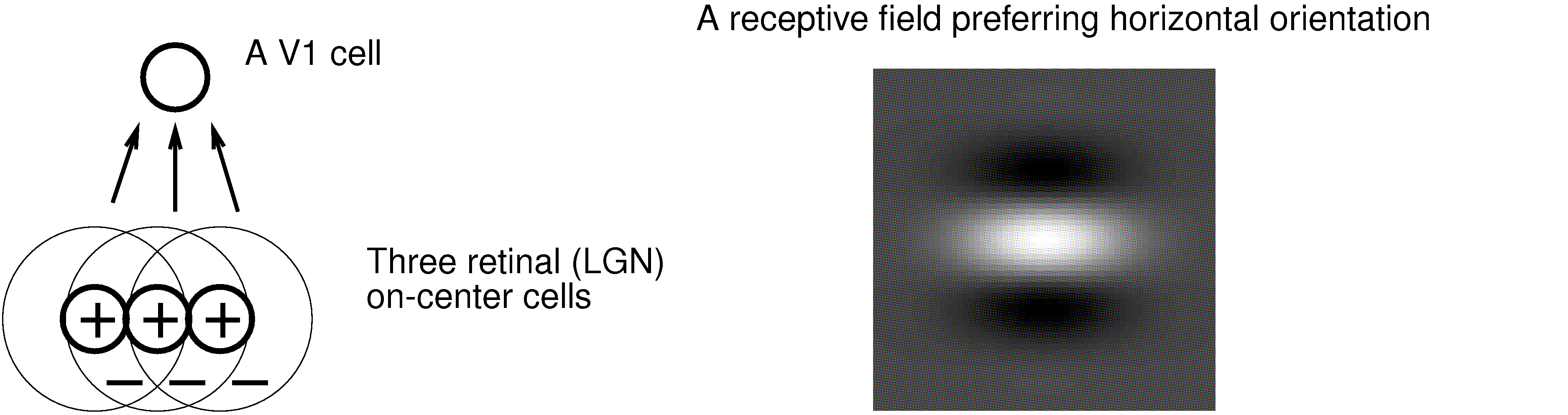 Figure from "Understanding Vision: theory, models, and data", by Li Zhaoping, Oxford University Press, 2014
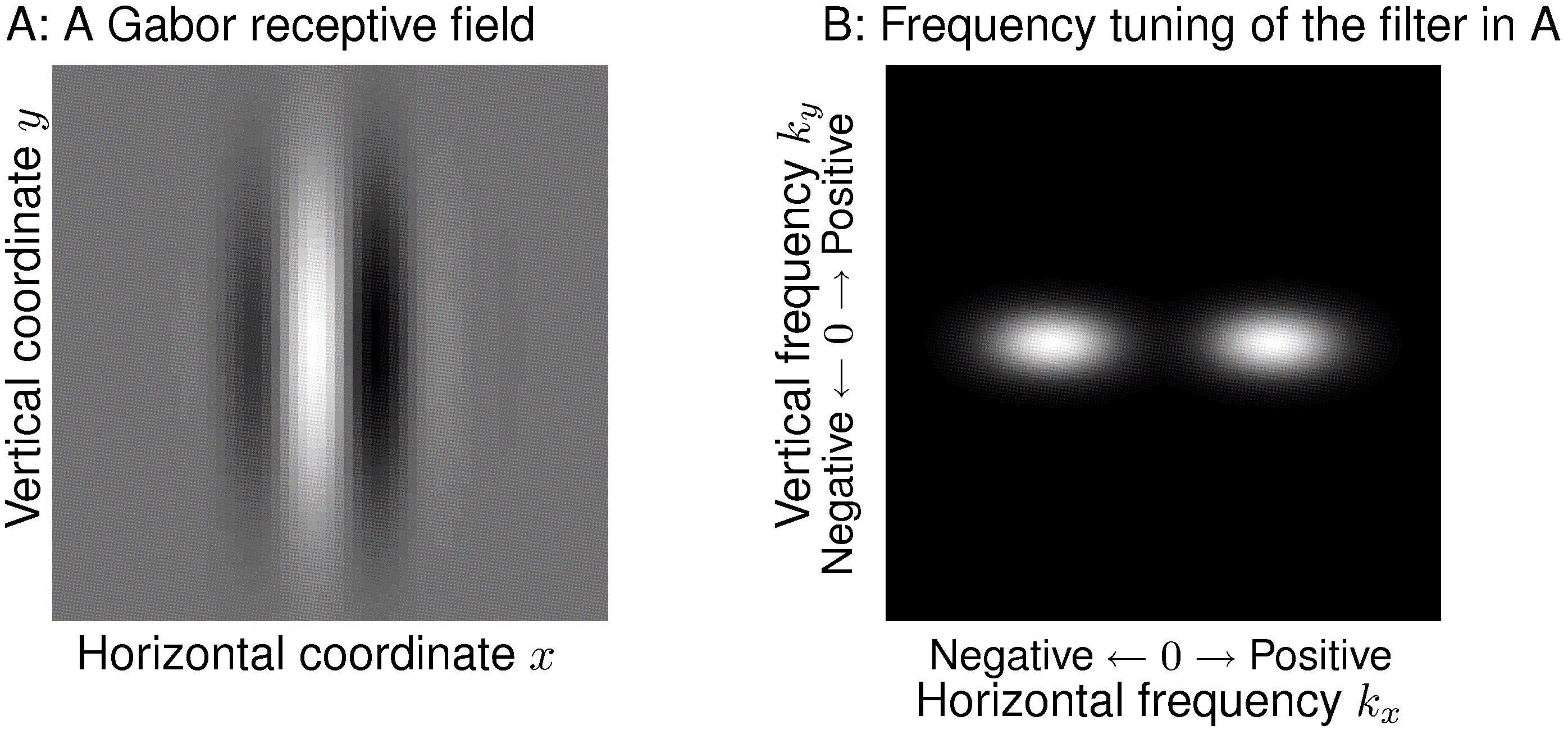 Figure from "Understanding Vision: theory, models, and data", by Li Zhaoping, Oxford University Press, 2014
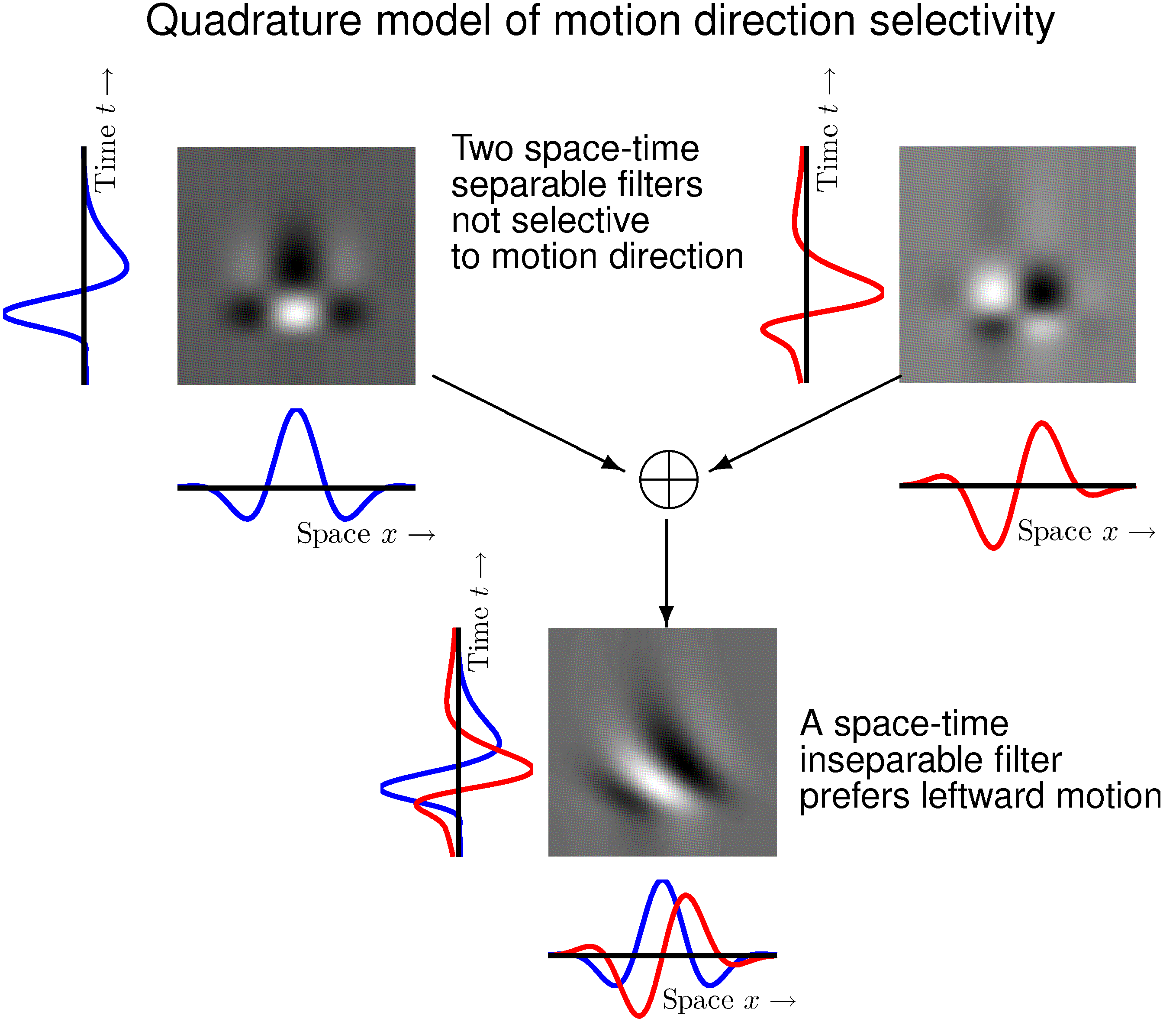 Figure from "Understanding Vision: theory, models, and data", by Li Zhaoping, Oxford University Press, 2014
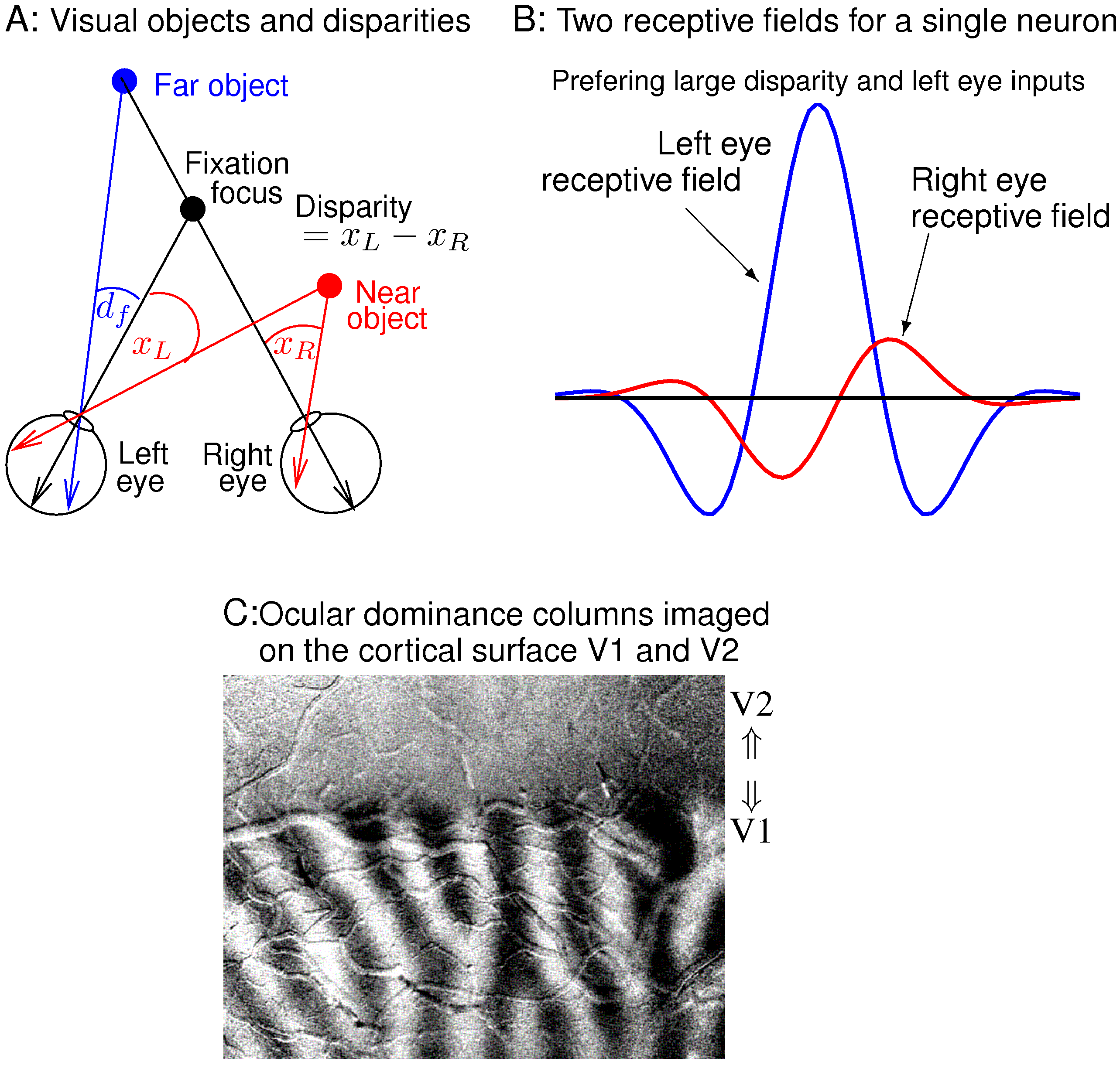 Figure from "Understanding Vision: theory, models, and data", by Li Zhaoping, Oxford University Press, 2014
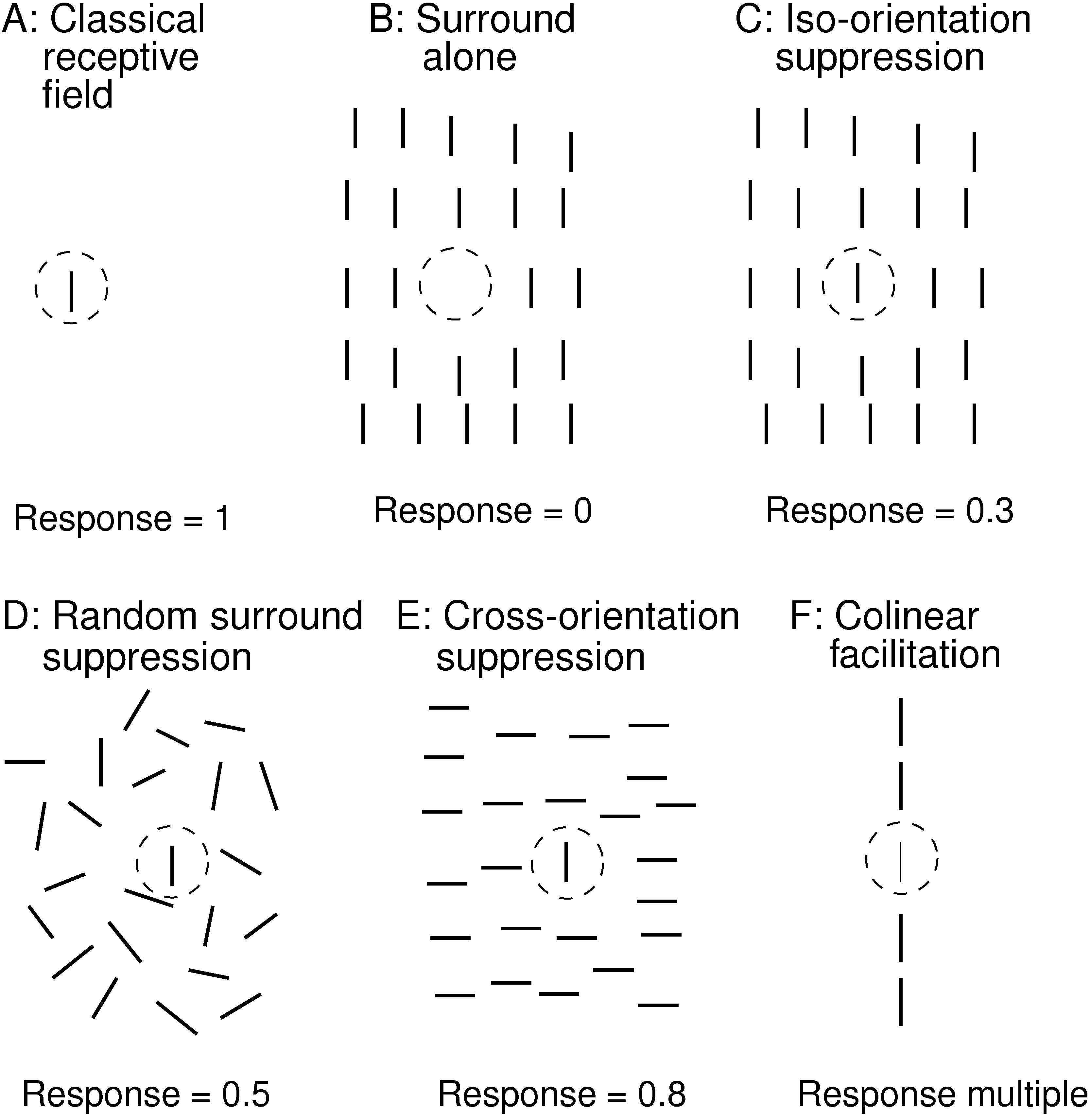 Figure from "Understanding Vision: theory, models, and data", by Li Zhaoping, Oxford University Press, 2014
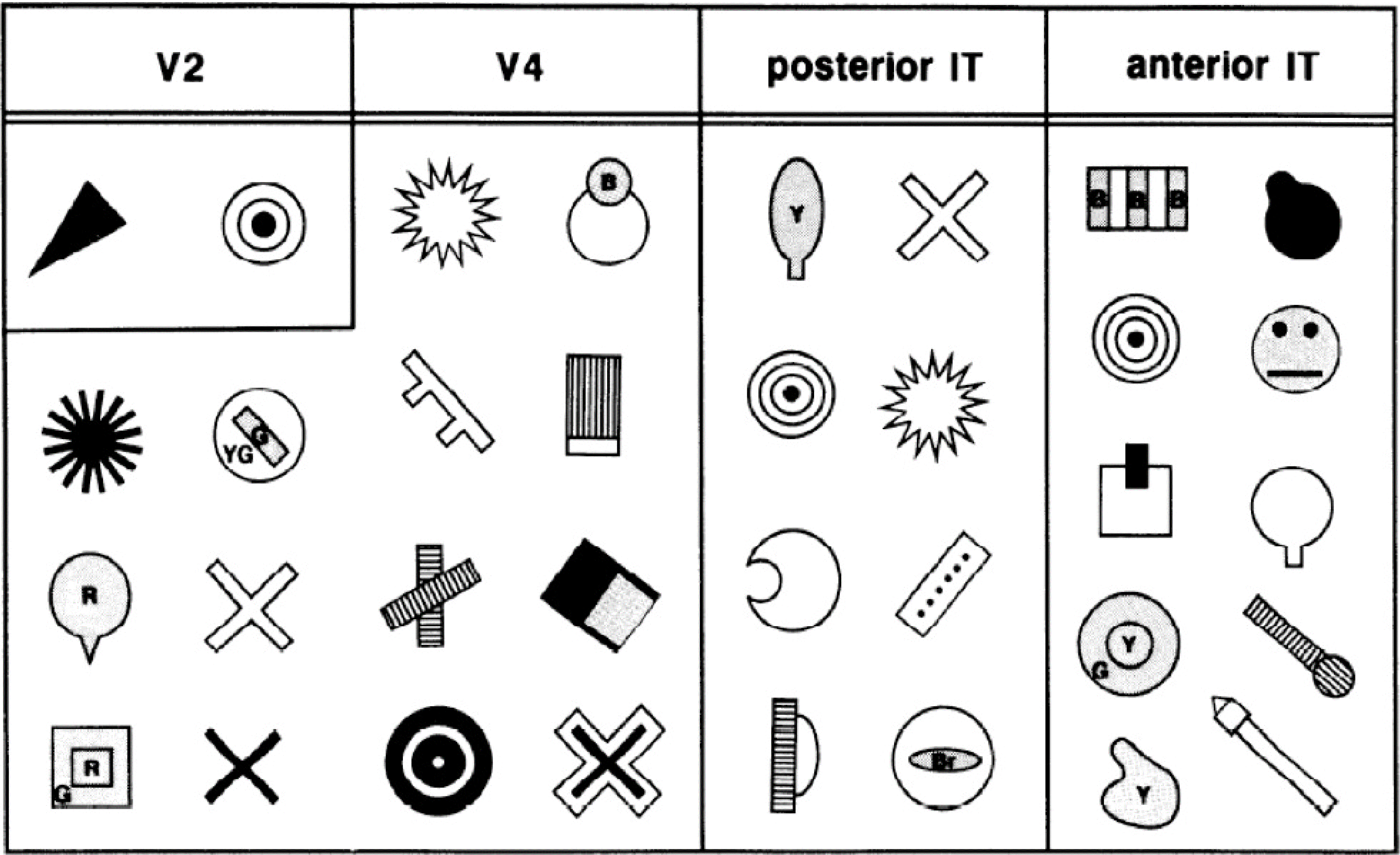 Figure from "Understanding Vision: theory, models, and data", by Li Zhaoping, Oxford University Press, 2014
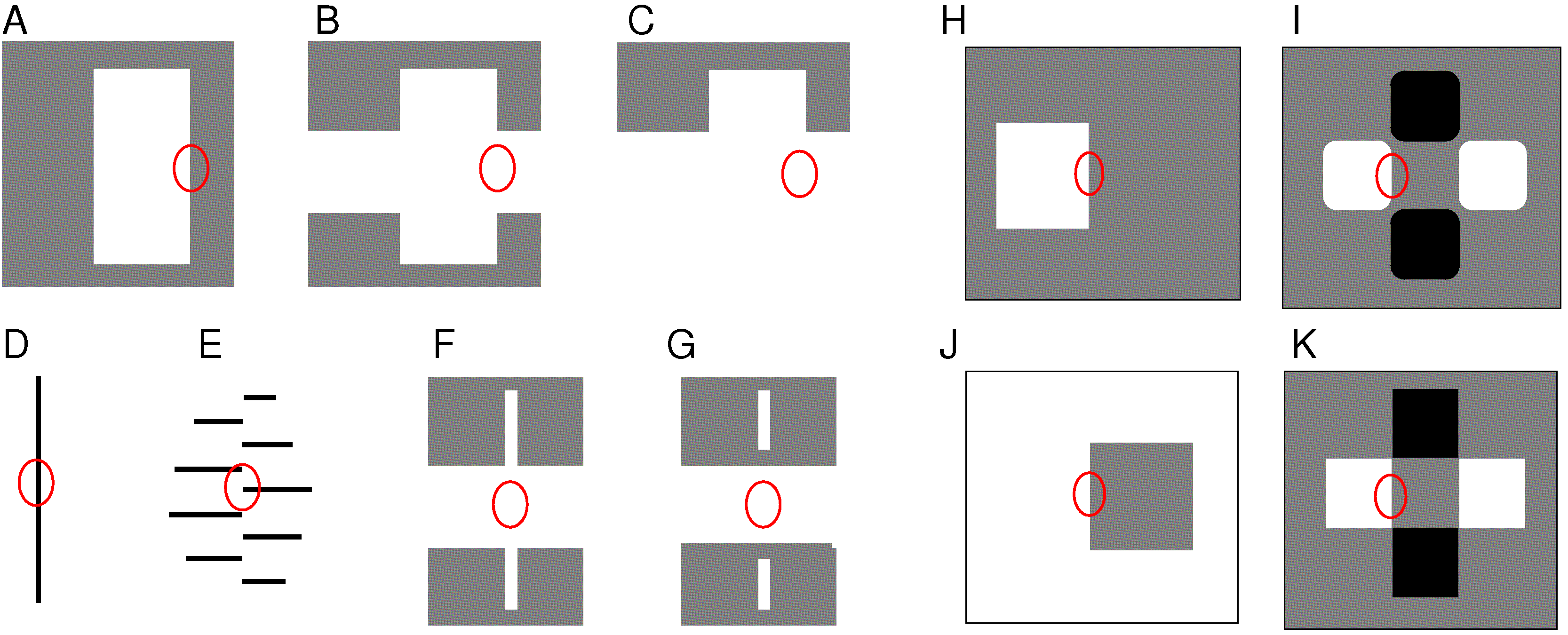 Figure from "Understanding Vision: theory, models, and data", by Li Zhaoping, Oxford University Press, 2014
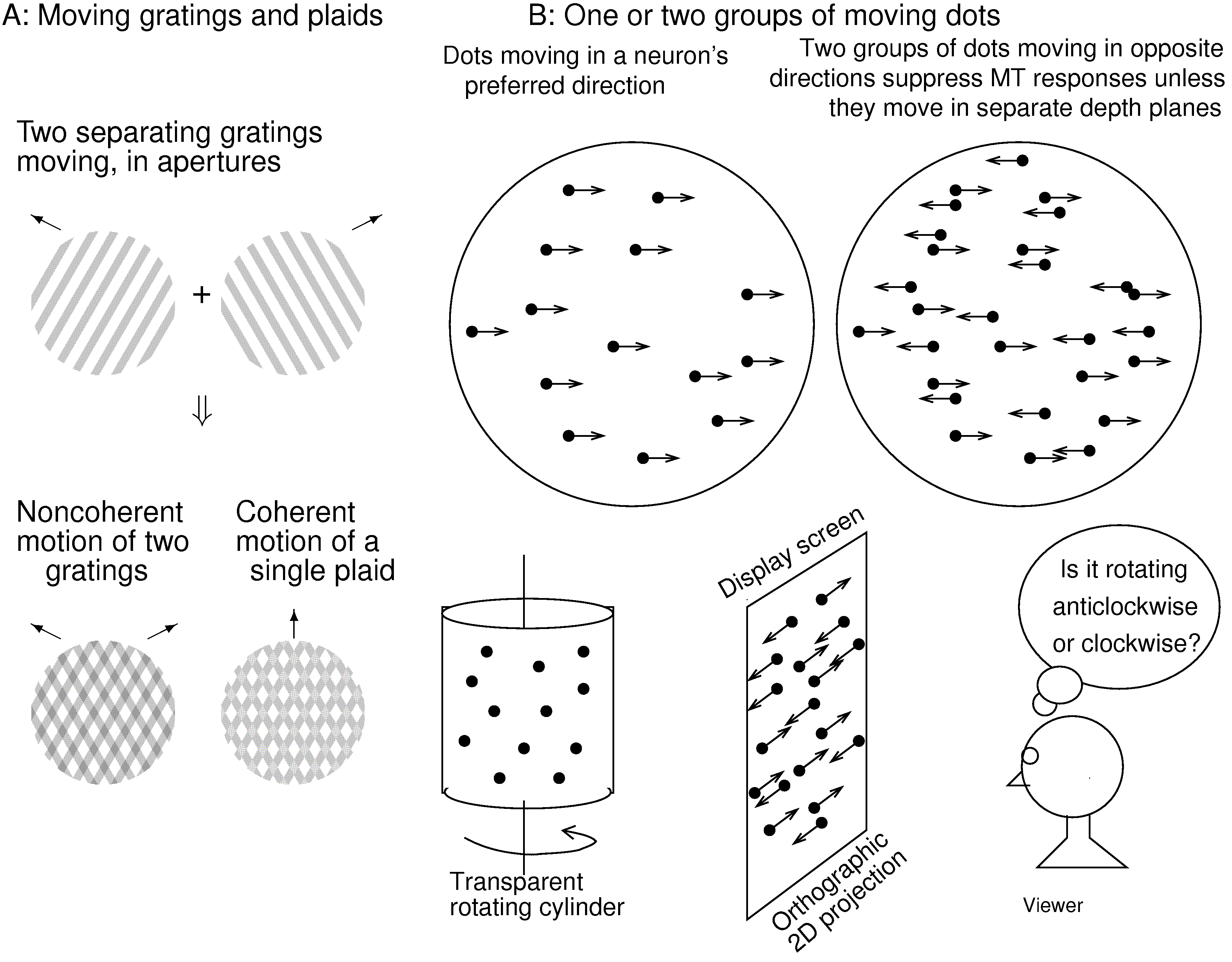 Figure from "Understanding Vision: theory, models, and data", by Li Zhaoping, Oxford University Press, 2014
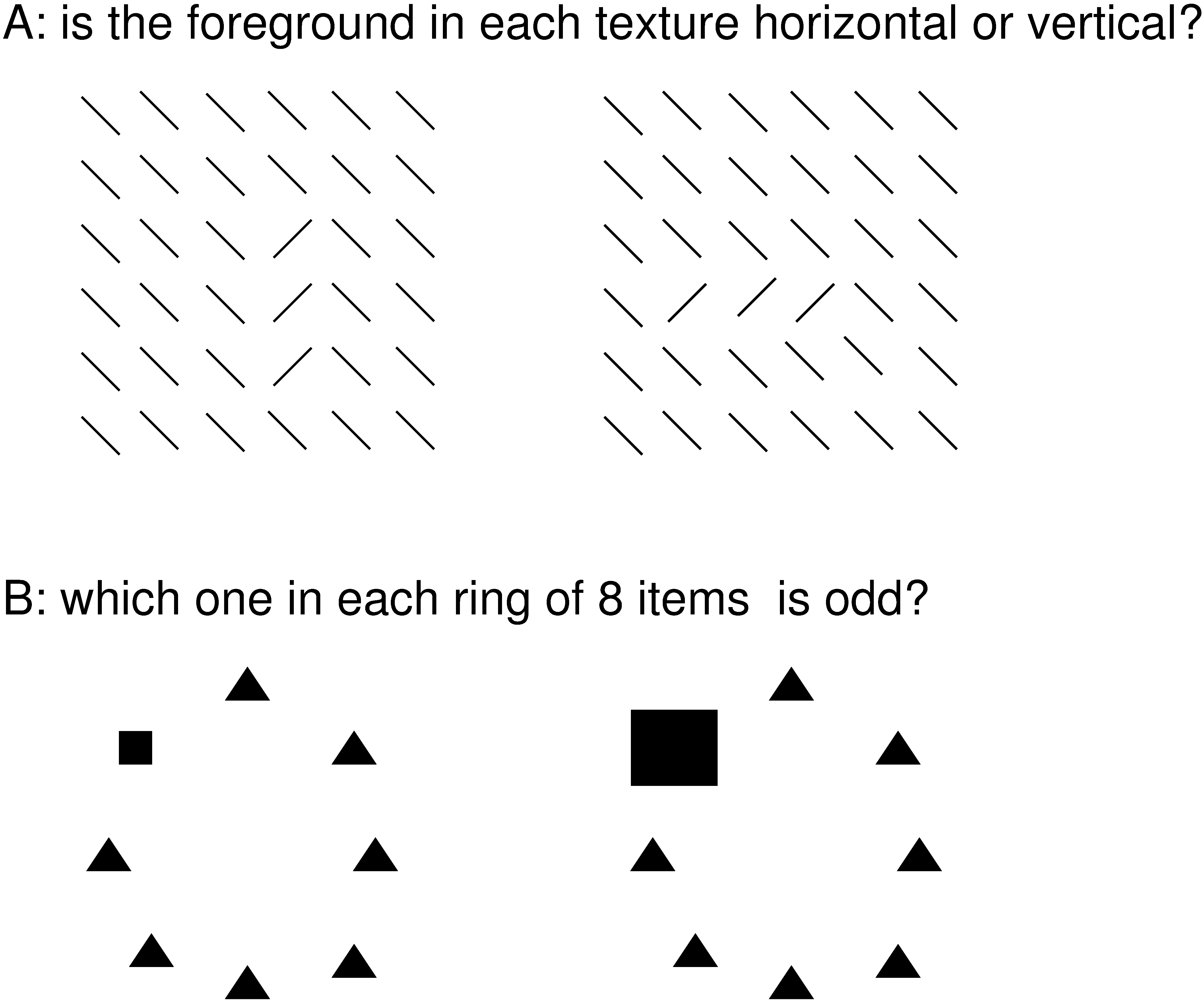 Figure from "Understanding Vision: theory, models, and data", by Li Zhaoping, Oxford University Press, 2014
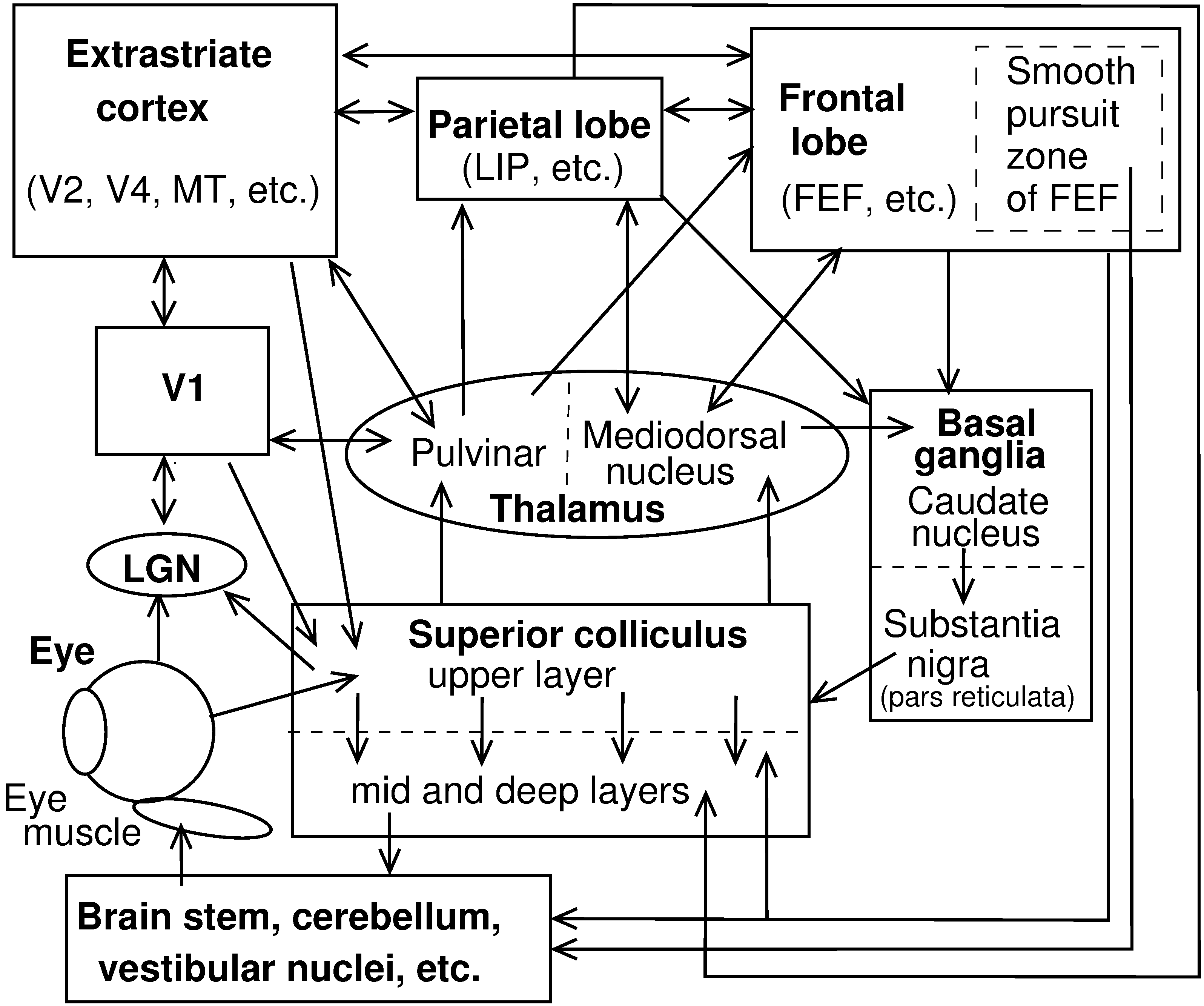 Figure from "Understanding Vision: theory, models, and data", by Li Zhaoping, Oxford University Press, 2014
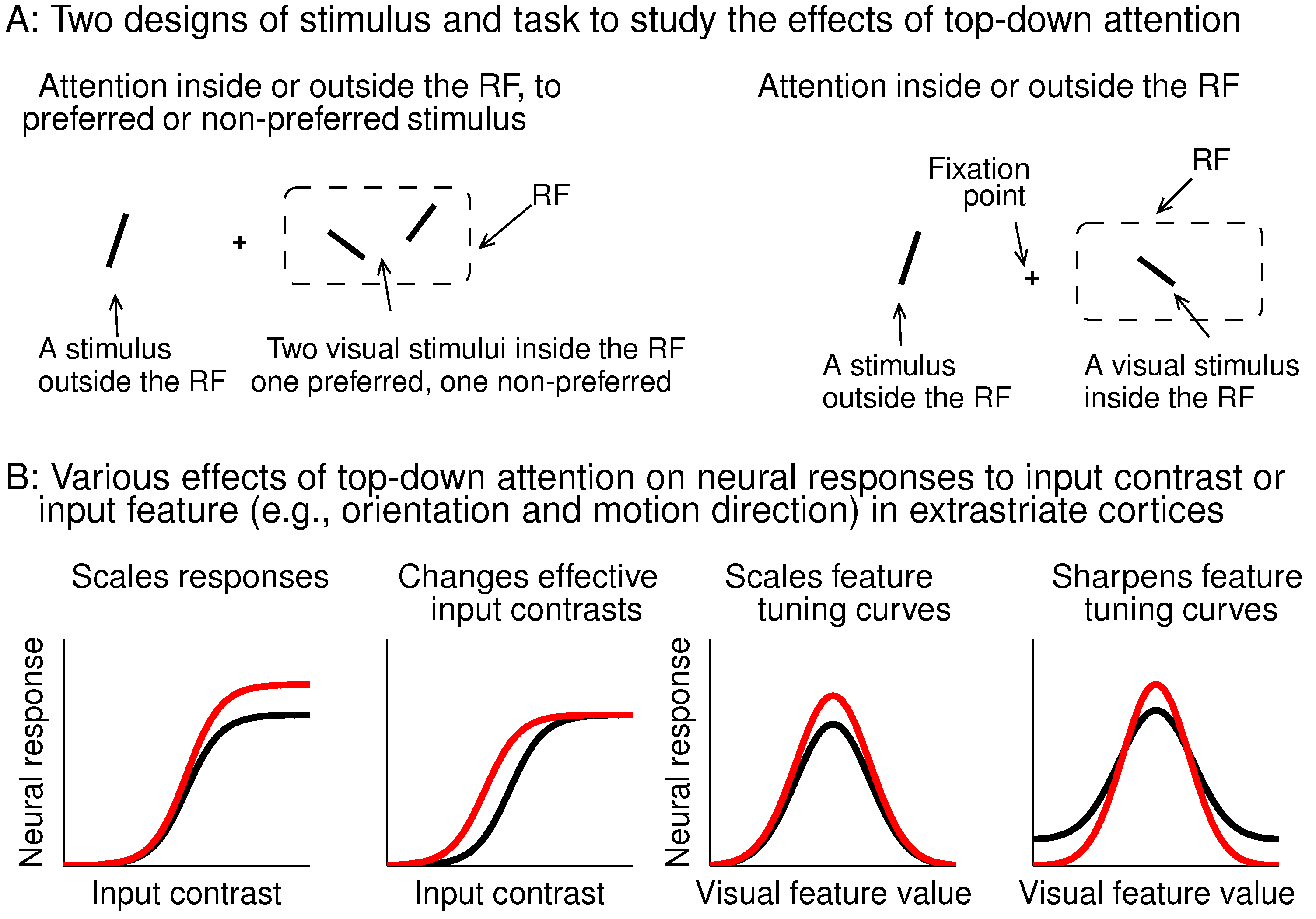 Figure from "Understanding Vision: theory, models, and data", by Li Zhaoping, Oxford University Press, 2014
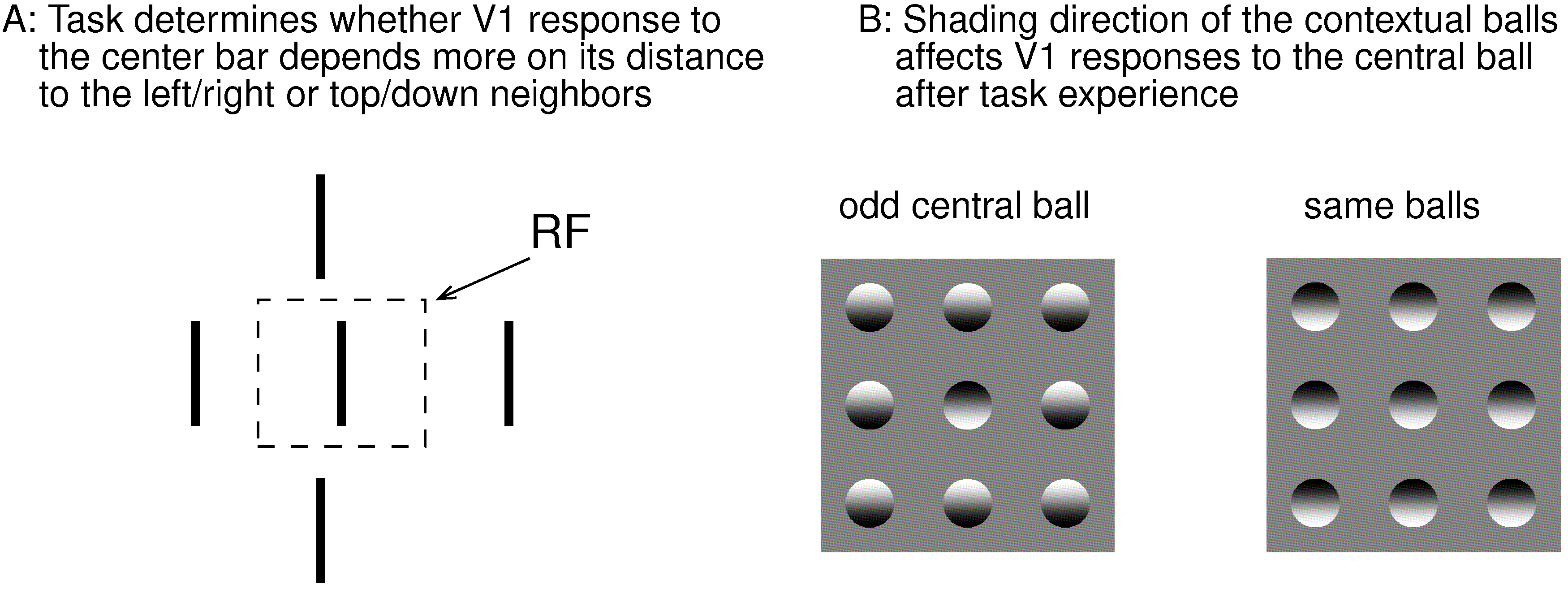 Figure from "Understanding Vision: theory, models, and data", by Li Zhaoping, Oxford University Press, 2014